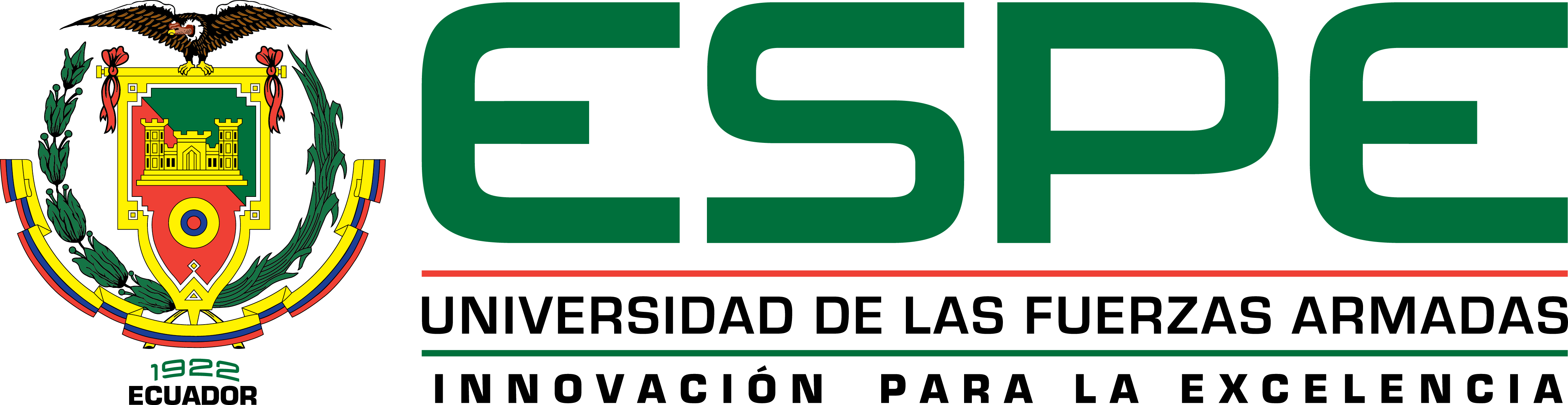 FRAMEWORK INTELIGENTE PARA EL DESARROLLO, INTEGRACIÓN Y DESPLIEGUE CONTINUO DE SISTEMAS TI DE LA UNIVERSIDAD DE LAS FUERZAS ARMADAS – ESPE BASADO EN LA CULTURA DEVOPS: “SMART SOFTWARE DEVELOPMENT – ESPE”
Luis José Guevara
Jonathan Yépez
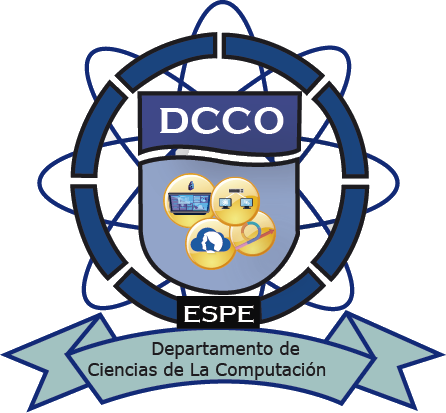 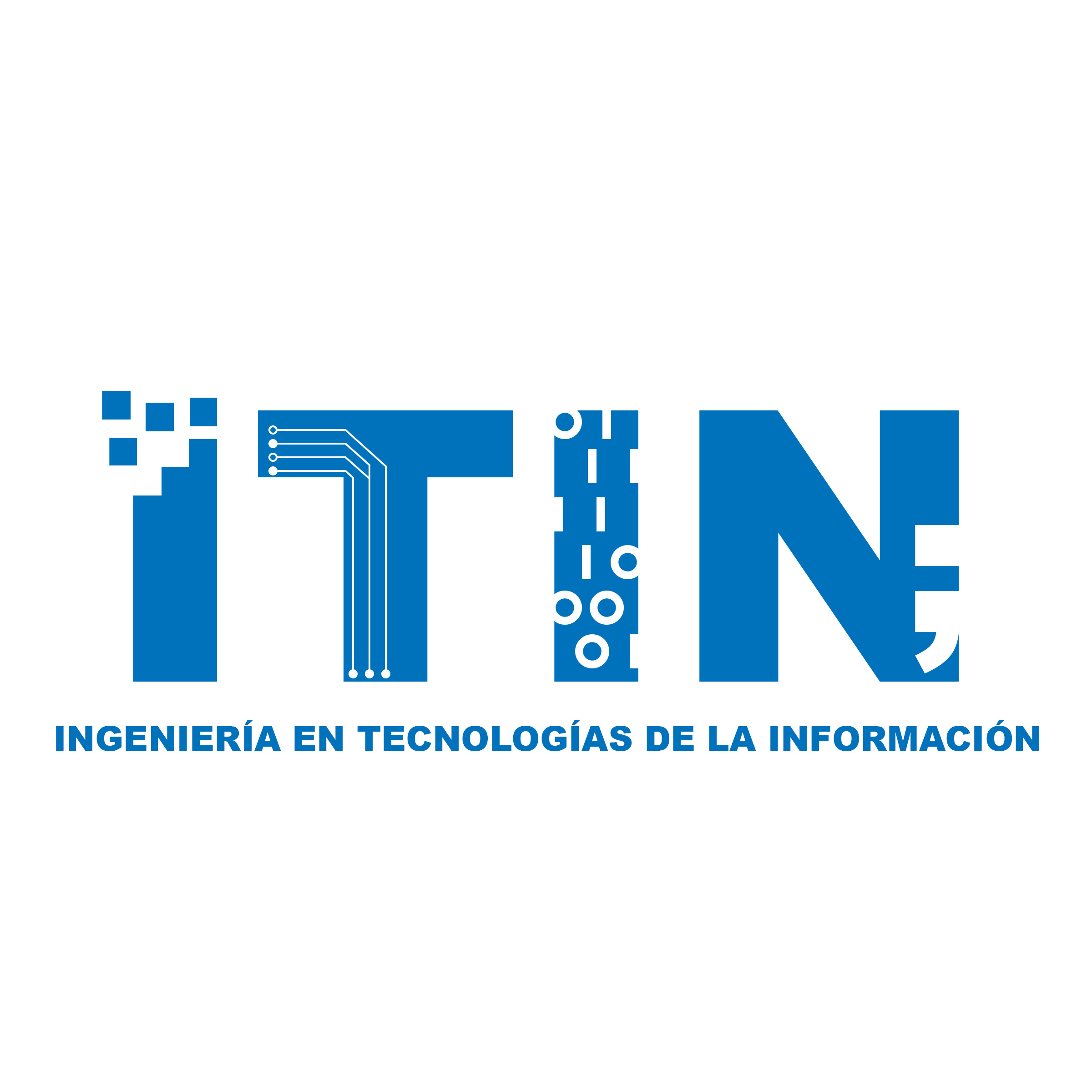 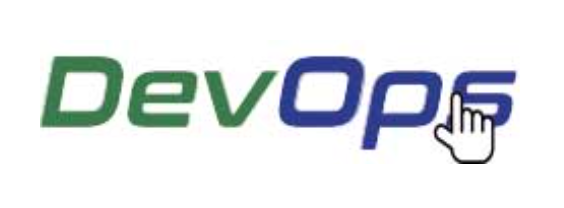 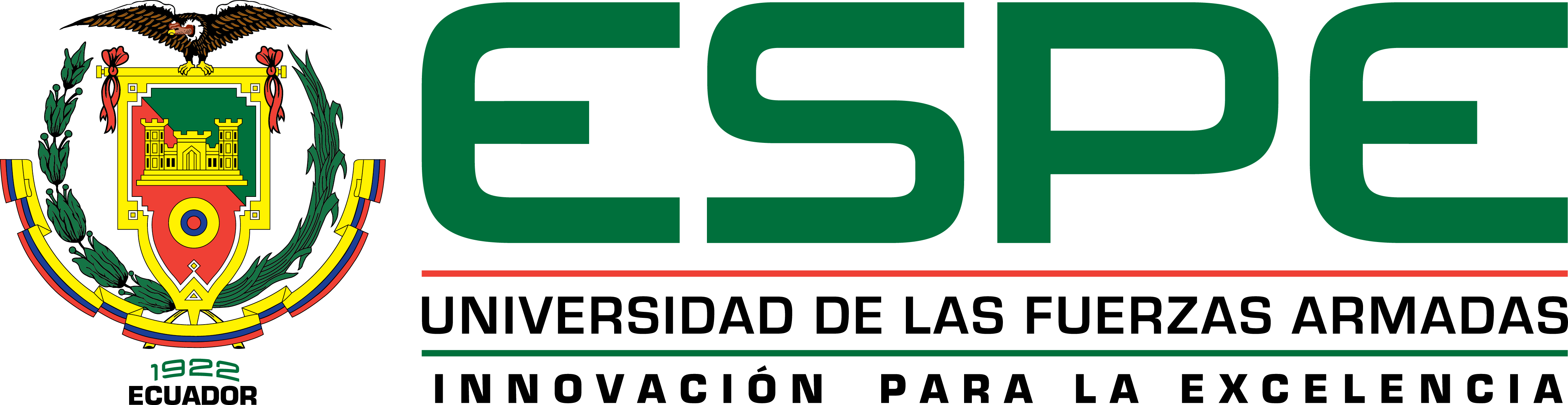 CONTENIDO
Introducción 
Marco metodológico
Desarrollo
Validación
Conclusiones
Trabajos futuros
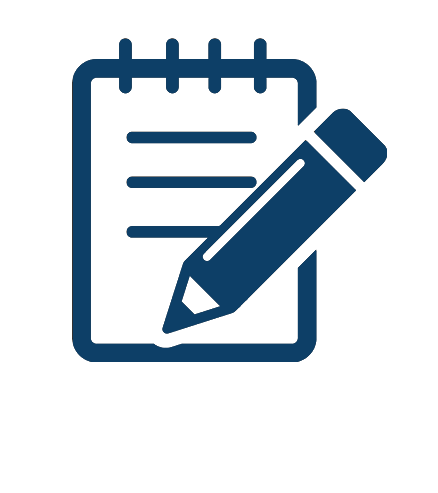 2
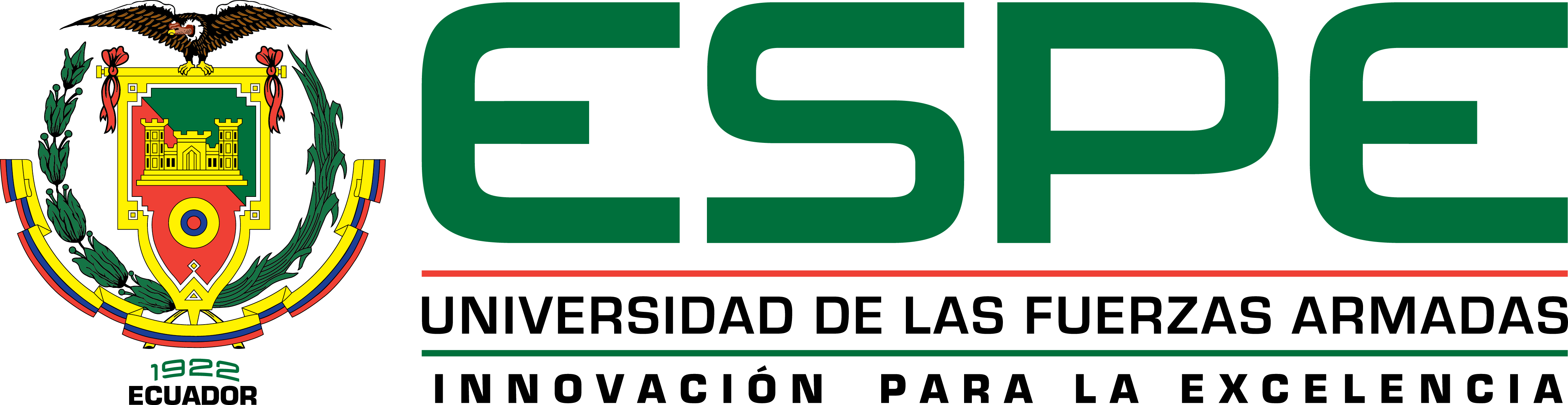 INTRODUCCIÓN
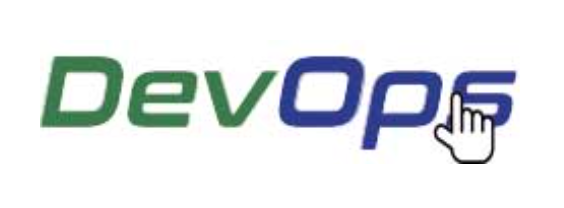 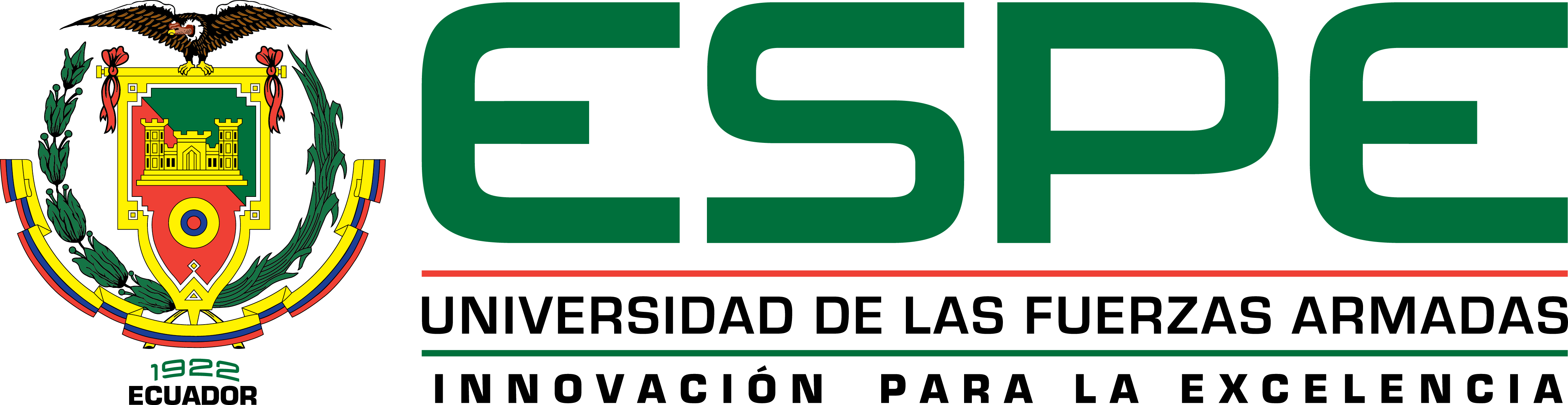 Introducción
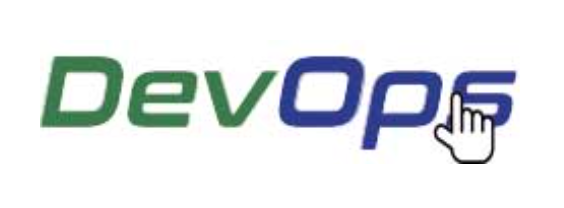 [Speaker Notes: Las Unidades de Tecnologías de la Información y la Comunicación (UTIC) de las instituciones de educación superior (IES) enfrentan el desafío de incorporar la transformación tecnológica permanente y la forma en que se aplica para mejorar la calidad de la prestación de servicios de TI.]
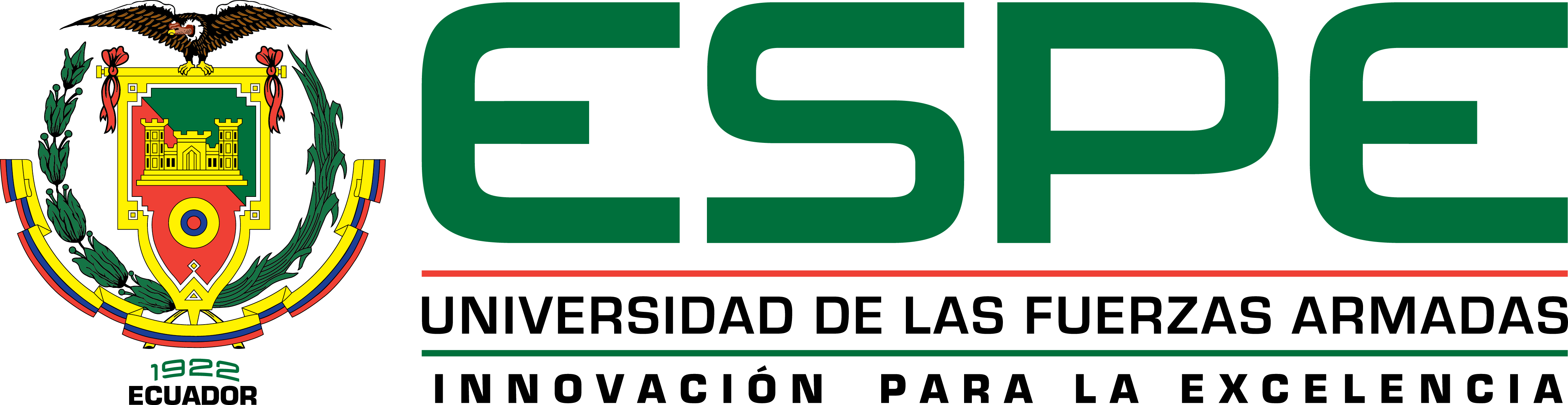 Antecedentes
Introducción
Marco metodológico
Desarrollo
Validación
Conclusiones
Trabajos futuros
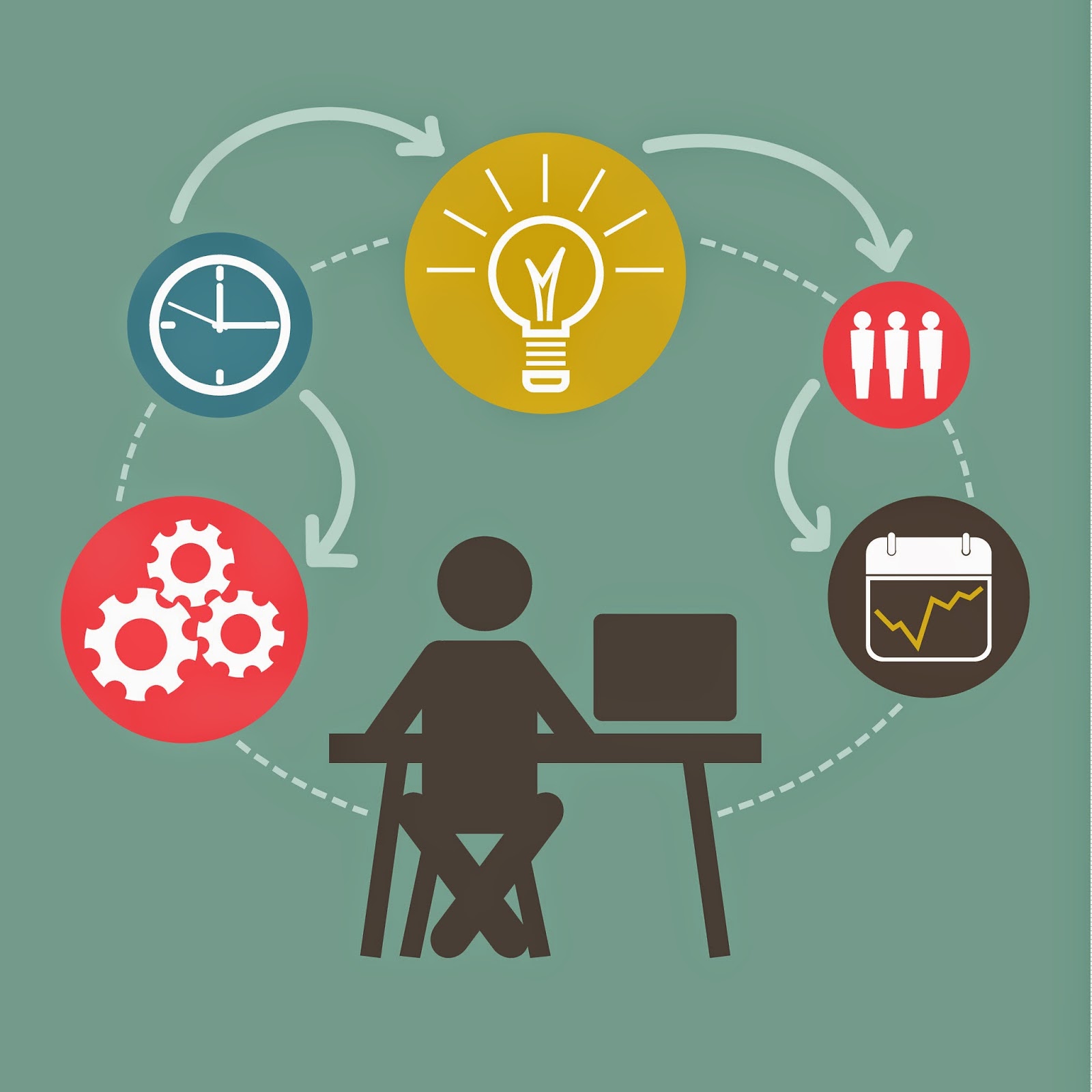 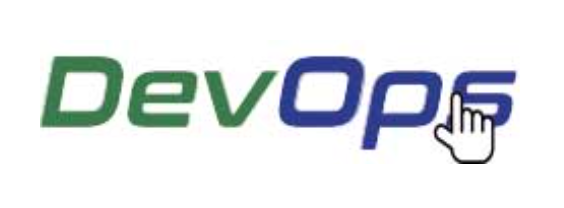 5
[Speaker Notes: Proceso de desarrollo de software – Sistemas de Información (SI) - básicos y limitados.
Con el tiempo y la participación de las personas incrementó la complejidad de los SI.
Se identificaron diversos problemas en el proceso de construcción de los SI.
En 2020, el 19% de los proyectos de desarrollo de software fueron considerados fallidos, el 50% proyectos desafiantes y el 31% como exitosos (Chaos Report – The Standish Group).
Se recurre al uso de herramientas, metodologías o marcos de trabajo.]
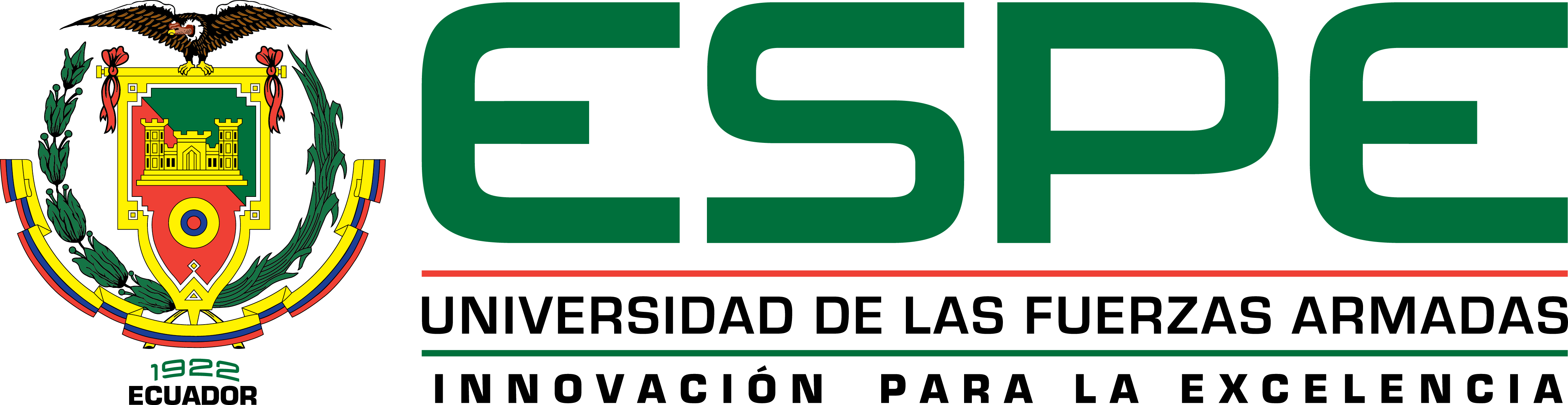 Problemática
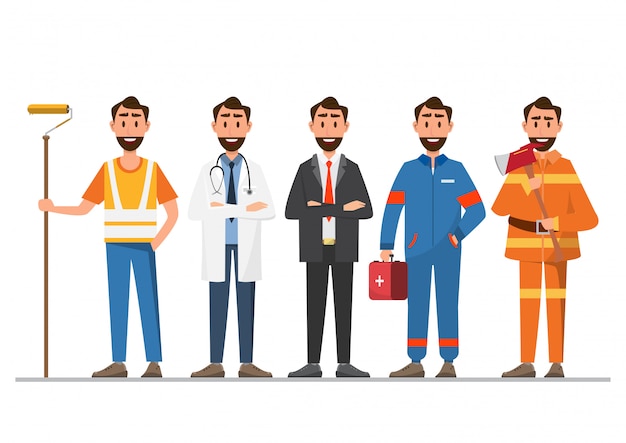 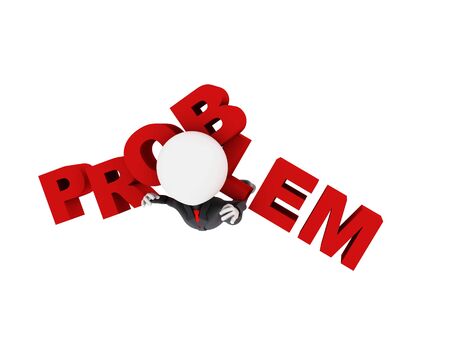 Introducción
Marco metodológico
Desarrollo
Validación
Conclusiones
Trabajos futuros
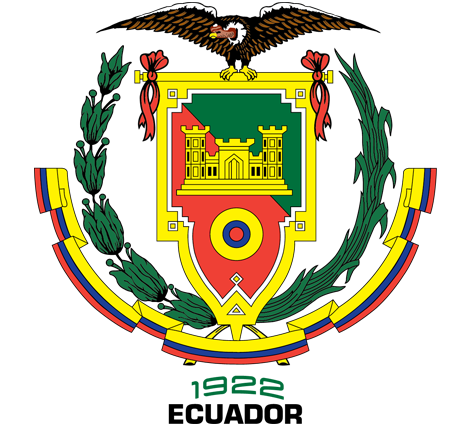 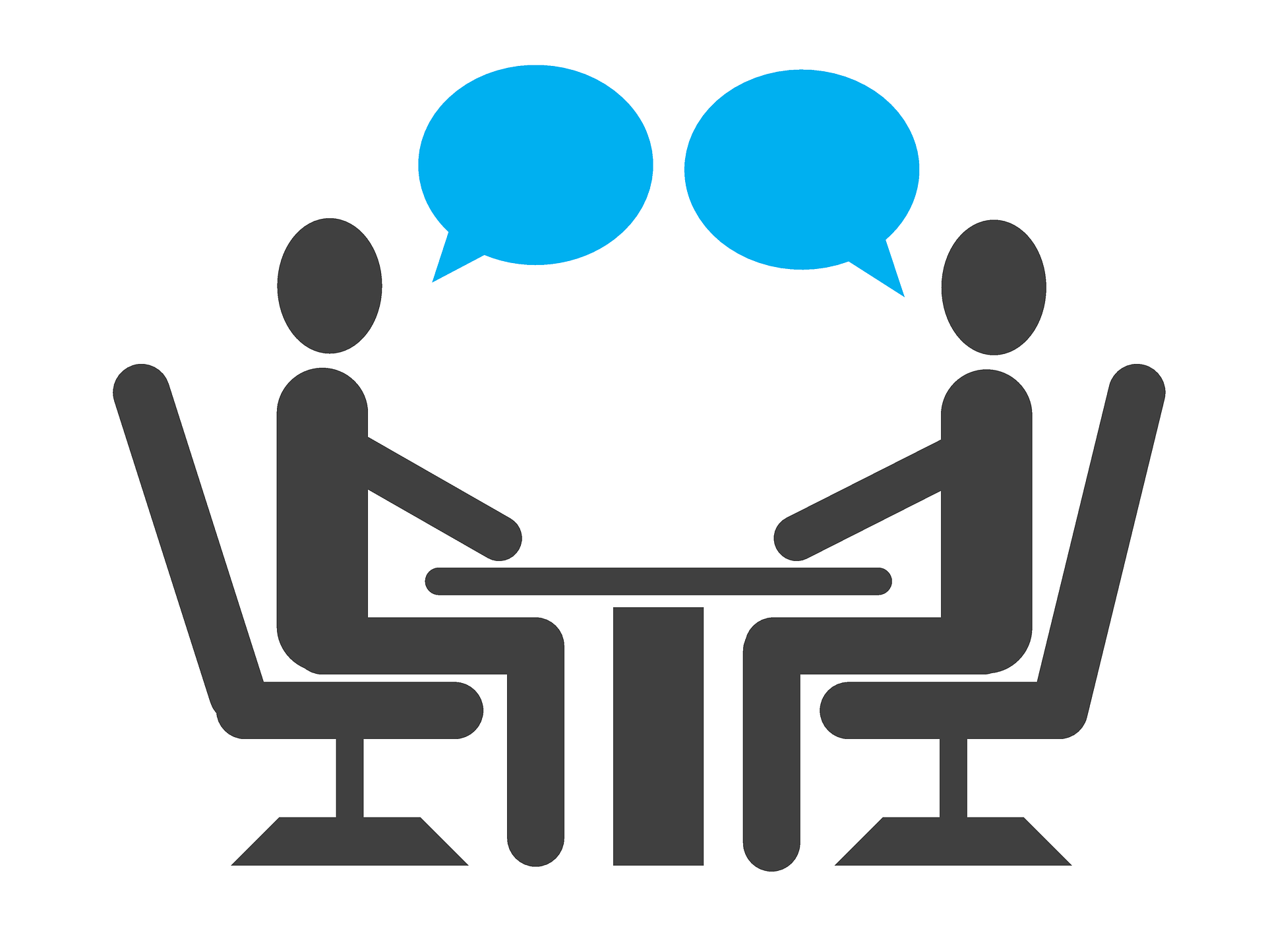 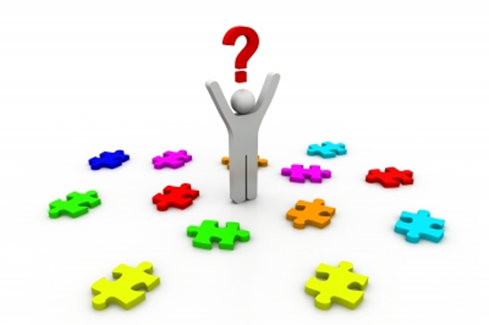 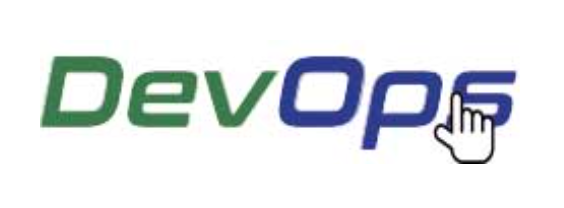 6
[Speaker Notes: Los problemas relacionados con el proceso de desarrollo de software son extensibles a todos los ámbitos.
La UFA – ESPE, no es la excepción. Dada la coyuntura de la UTIC – ESPE este constituye un caso de estudio ideal.
Se realizó un análisis exploratorio mediante una entrevista y de la mano de una revisión básica de literatura.
Resultado: gestión inadecuada del proceso de desarrollo y despliegue de sistemas de información de la UFA -ESPE]
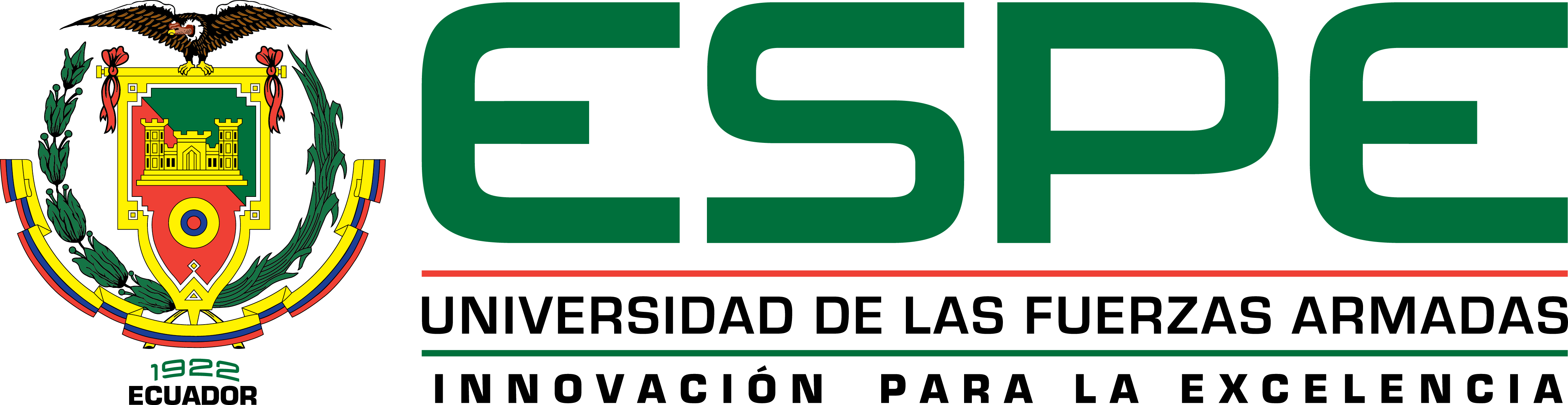 Objetivo General
Estructurar un framework de desarrollo de software, para automatizar la integración, entrega y despliegue de los sistemas de Información de la Universidad de las Fuerzas Armadas – ESPE, siguiendo los lineamientos de la cultura DevOps.
Introducción
Marco metodológico
Desarrollo
Validación
Conclusiones
Trabajos futuros
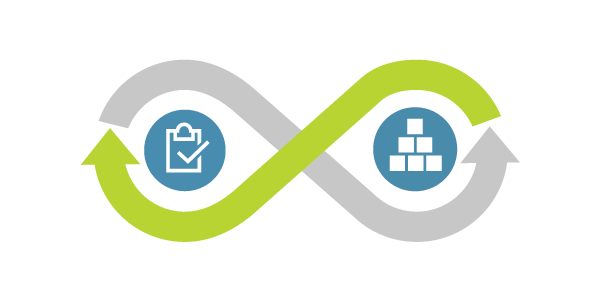 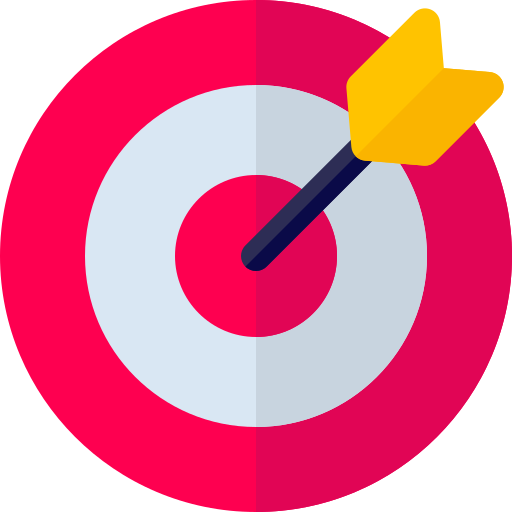 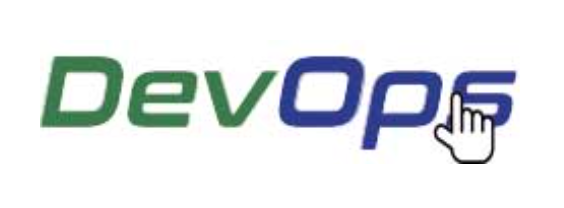 7
[Speaker Notes: Lo que se busca es que el sistema de información sea entregado a tiempo, tenga un bajo presupuesto y que no tenga errores. No obstante, cuando el usuario hace uso de el sistema la realidad indica lo contrario, Según un estudio realizado en 2018, 1 de cada 4 proyectos falla en la fase de entrega.]
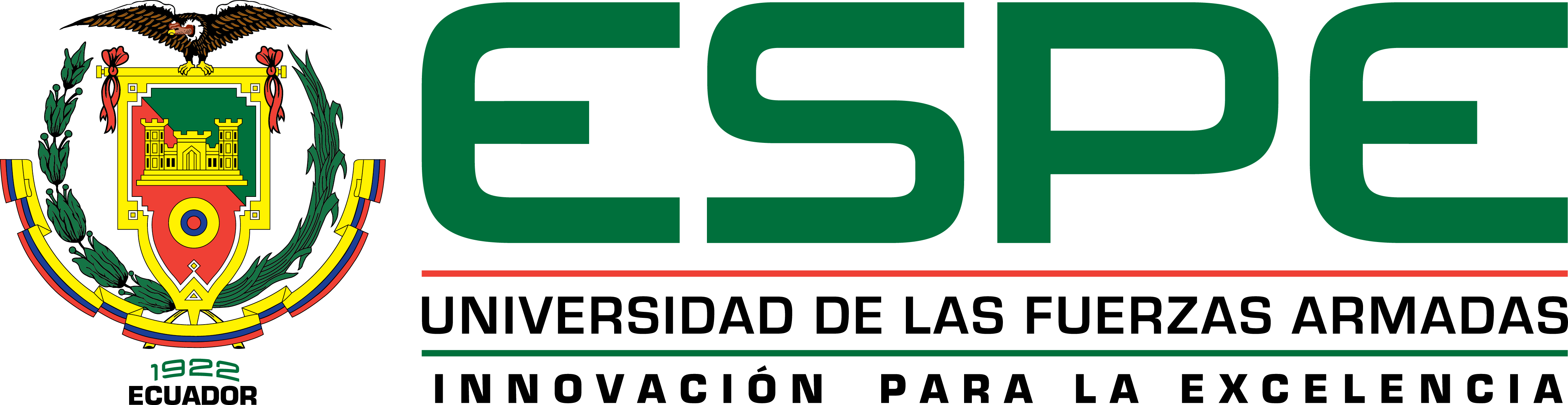 Objetivos Específicos
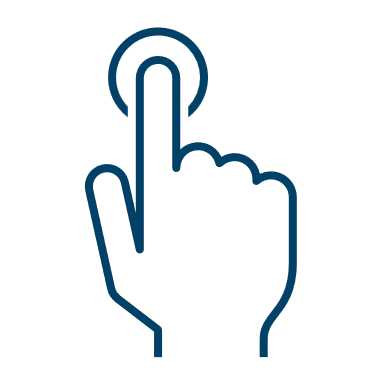 Introducción
Marco metodológico
Desarrollo
Validación
Conclusiones
Trabajos futuros
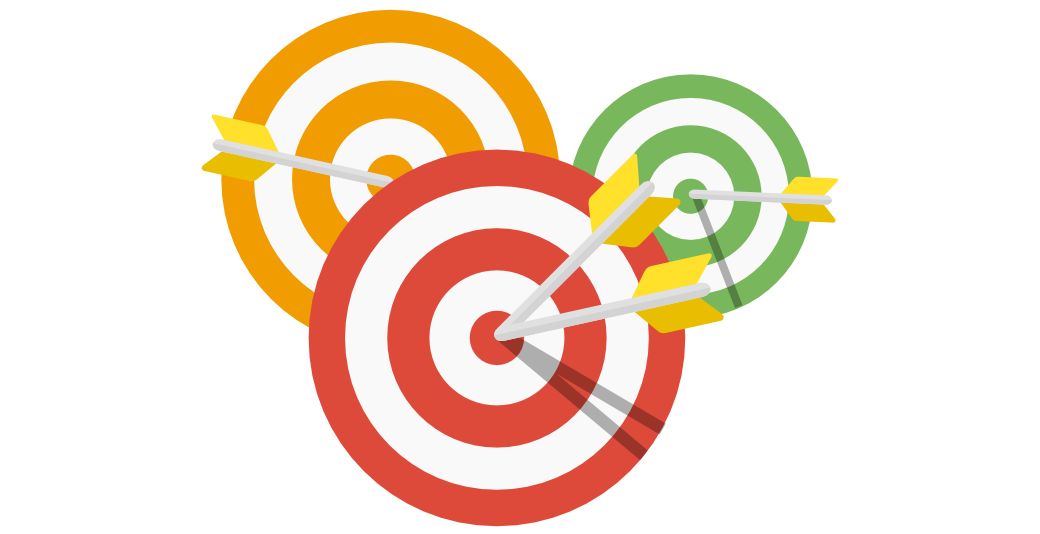 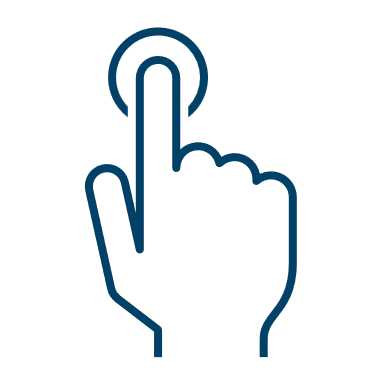 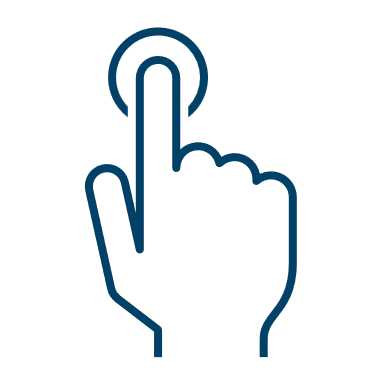 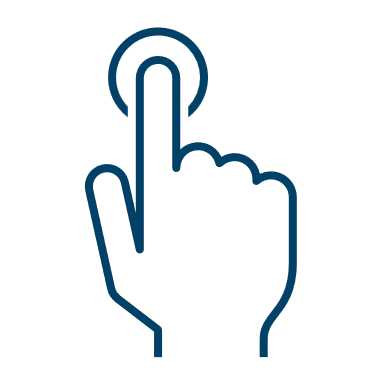 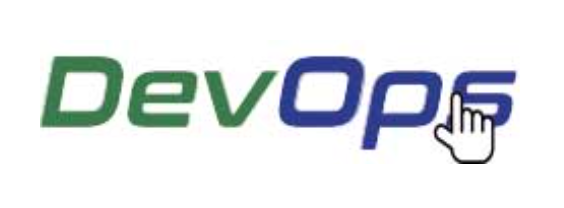 8
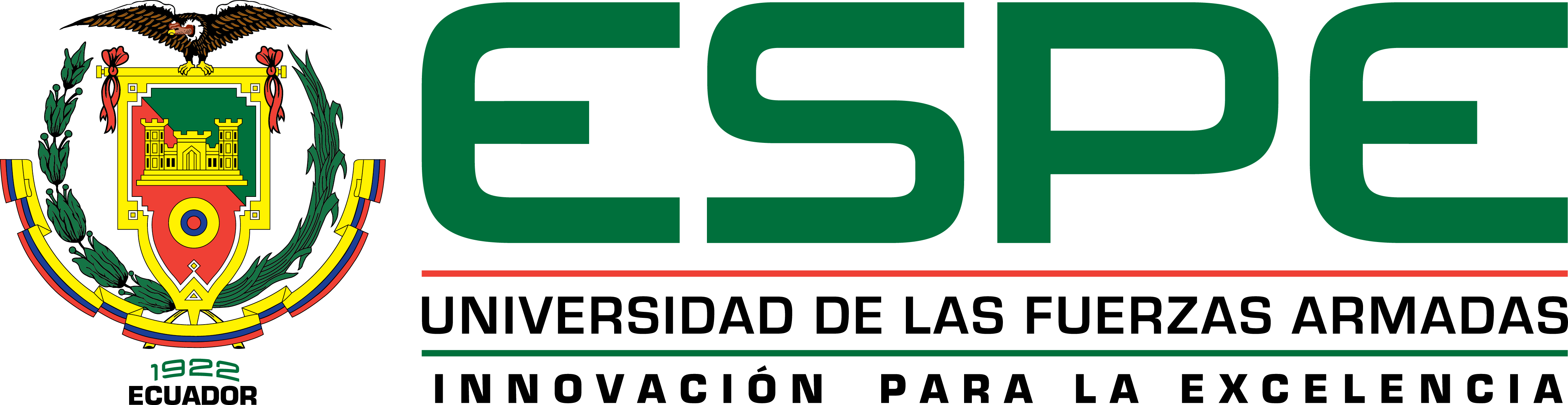 Justificación
Introducción
Marco metodológico
Desarrollo
Validación
Conclusiones
Trabajos futuros
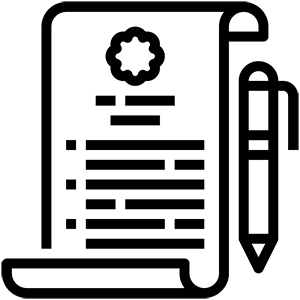 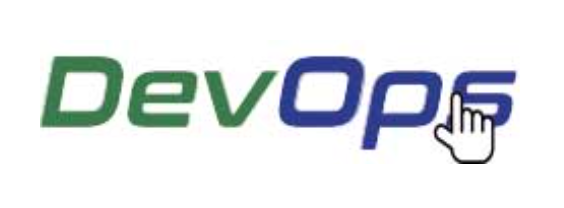 9
[Speaker Notes: Los SI cumplen un papel fundamental en las organizaciones, aportando al control y seguimiento administrativo de los diferentes procesos que se llevan a cabo en su seno. 
Los resultados del análisis exploratorio precisan que se necesita de un mecanismo que permita orquestar las actividades relacionadas con la integración y despliegue de los sistemas de información durante su desarrollo.]
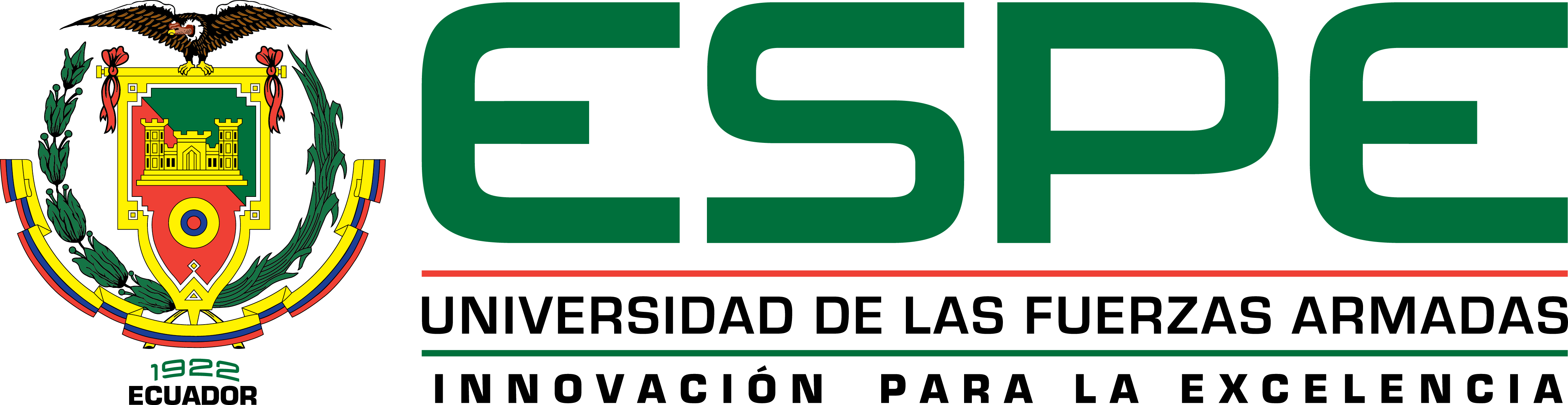 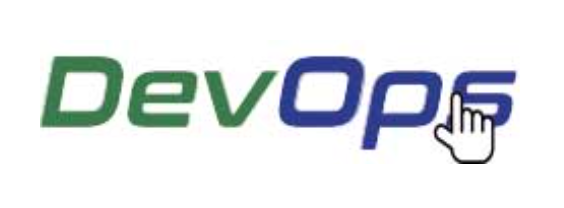 MARCO METODOLÓGICO
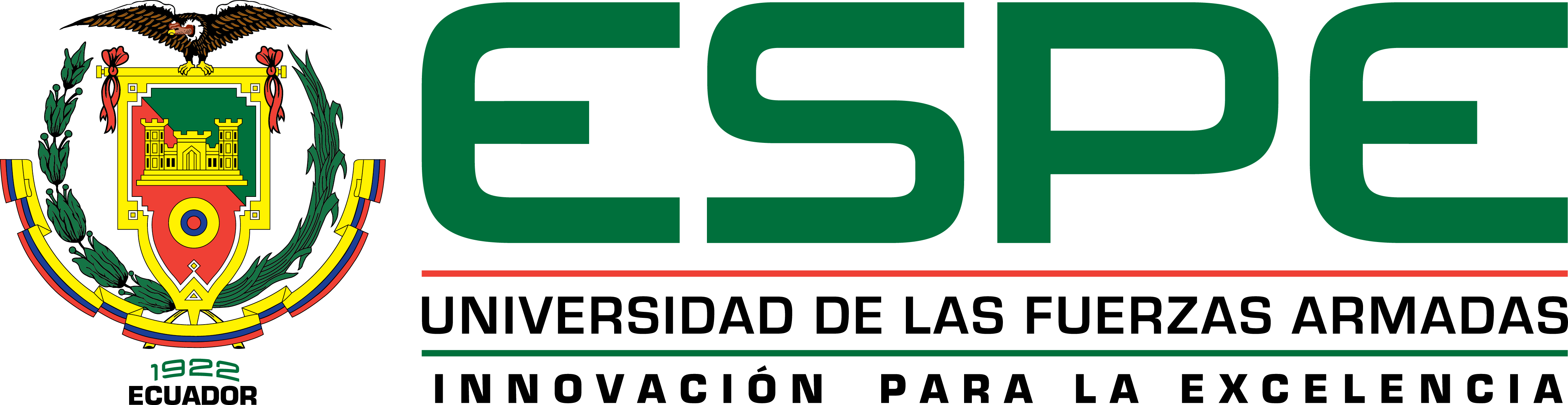 Revisión de Literatura Preliminar
Introducción
Marco metodológico
Desarrollo
Validación
Conclusiones
Trabajos futuros
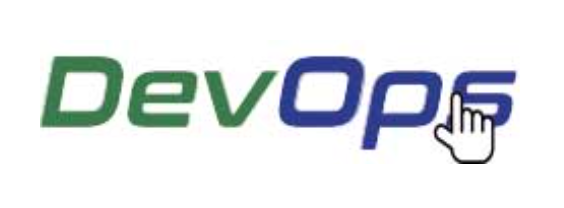 11
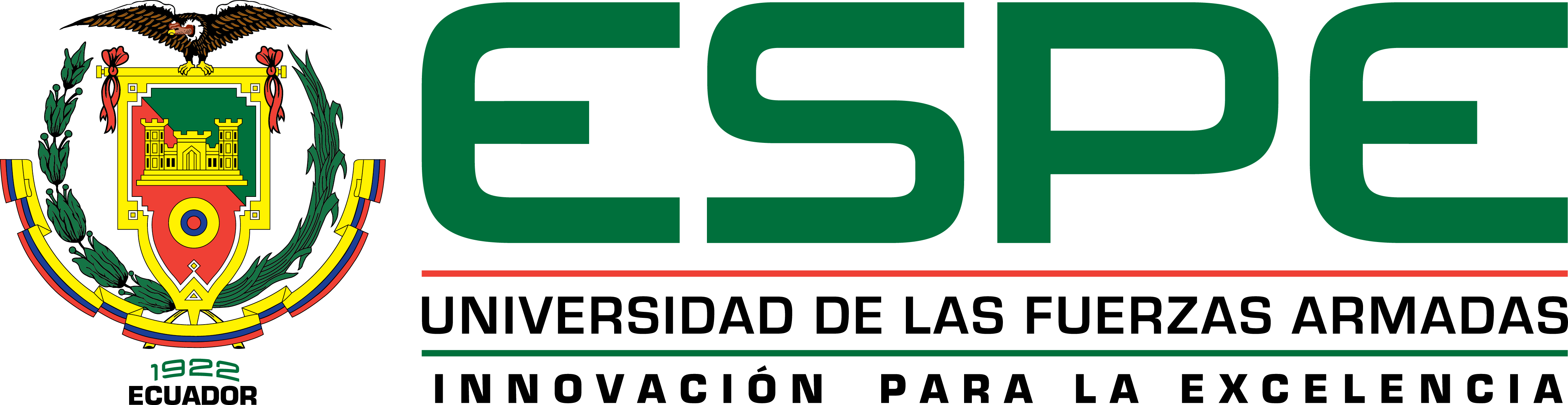 Revisión de Literatura Preliminar
Introducción
Marco metodológico
Desarrollo
Validación
Conclusiones
Trabajos futuros
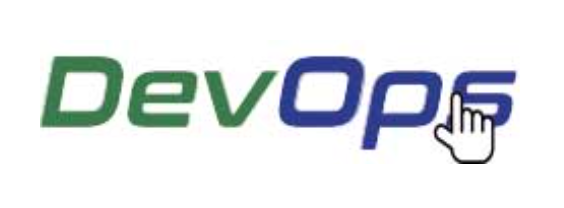 12
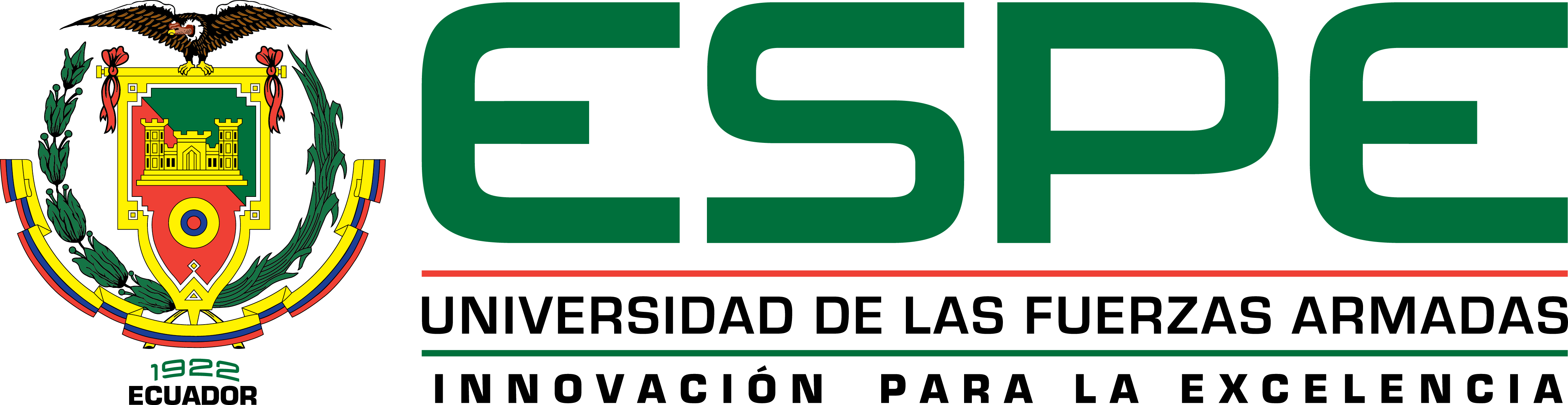 Revisión de Literatura Preliminar
Grupo de control
Minería de datos
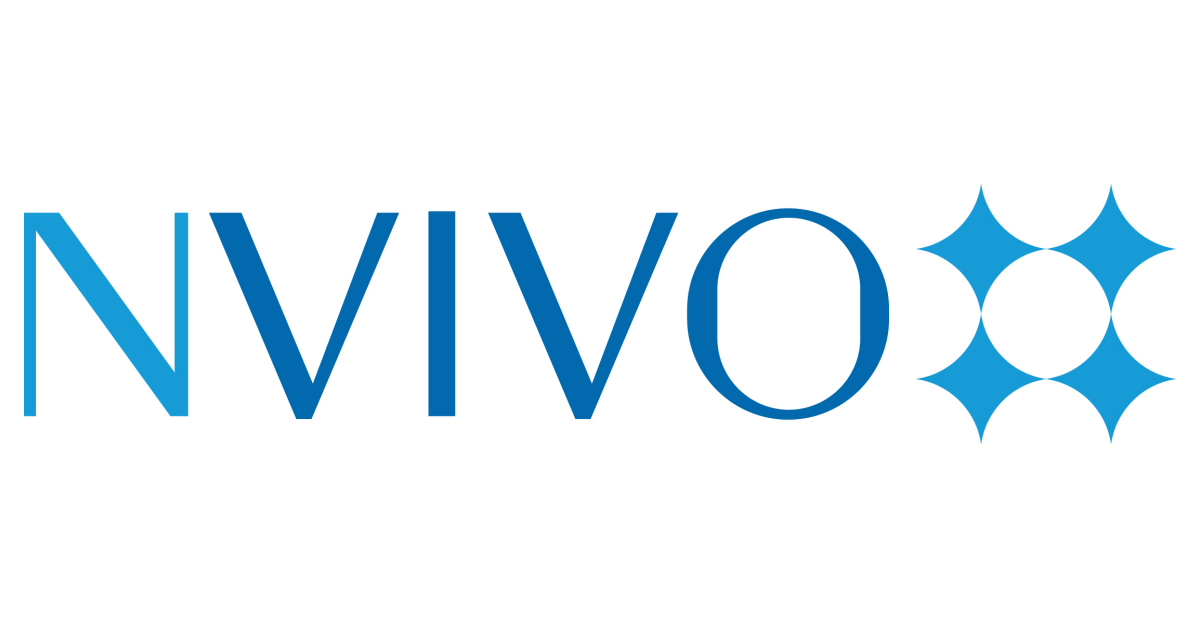 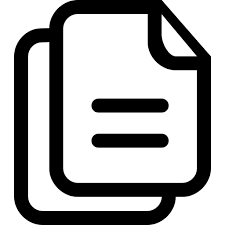 Introducción
Marco metodológico
Desarrollo
Validación
Conclusiones
Trabajos futuros
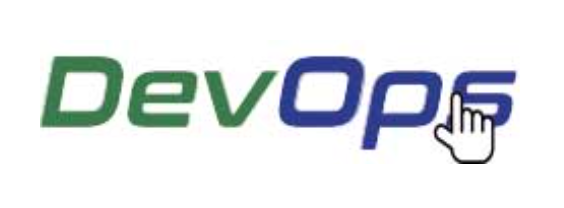 13
[Speaker Notes: Se procedió con el pilotaje de ala cadena de búsqueda, en donde en primera instancia teníamos como resultado gran cantidad de artículos]
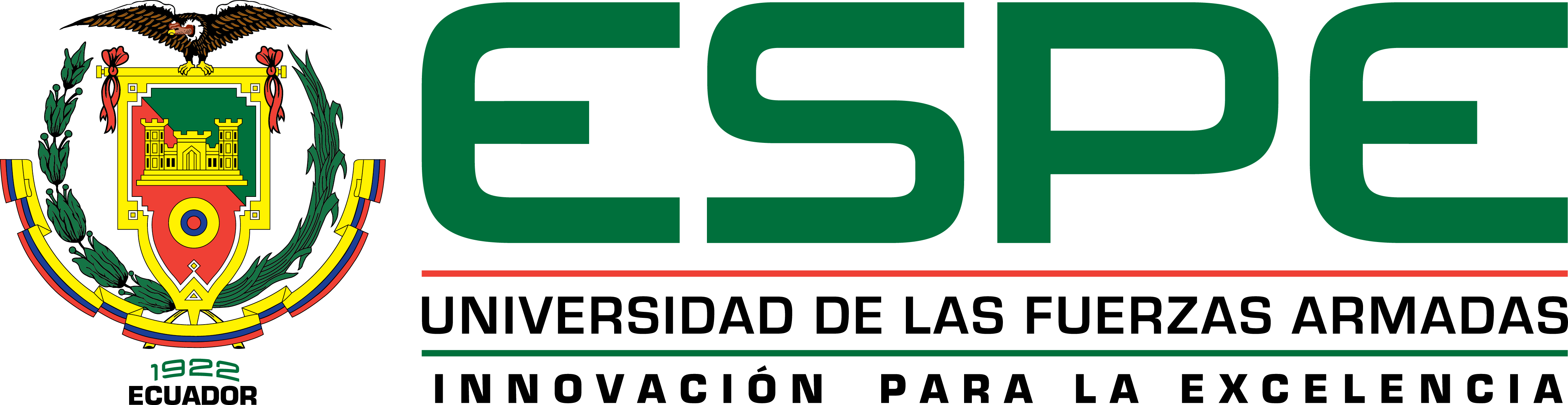 Revisión de Literatura Preliminar
Introducción
Marco metodológico
Desarrollo
Validación
Conclusiones
Trabajos futuros
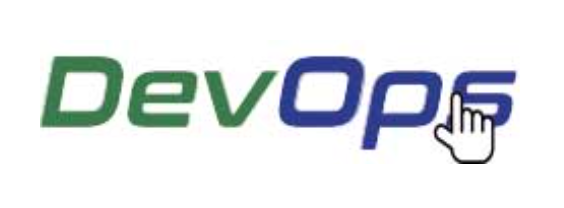 14
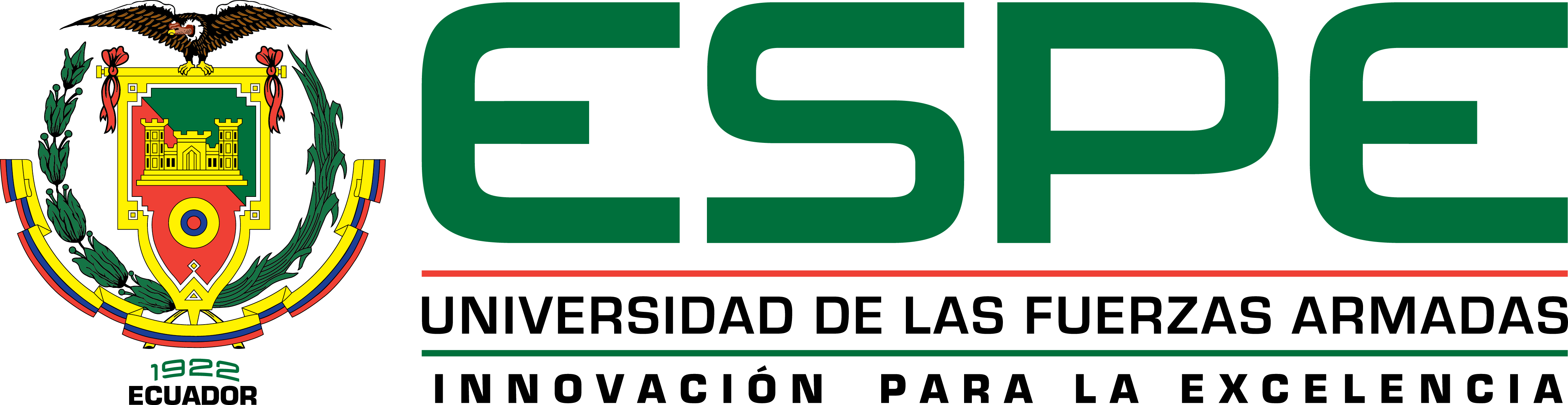 Revisión de Literatura Preliminar
Introducción
Marco metodológico
Desarrollo
Validación
Conclusiones
Trabajos futuros
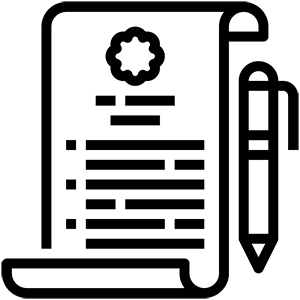 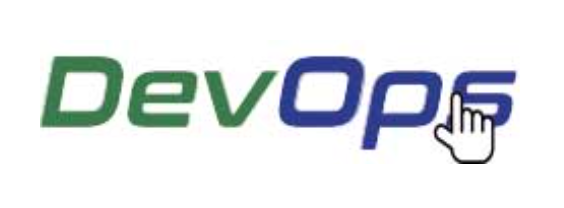 15
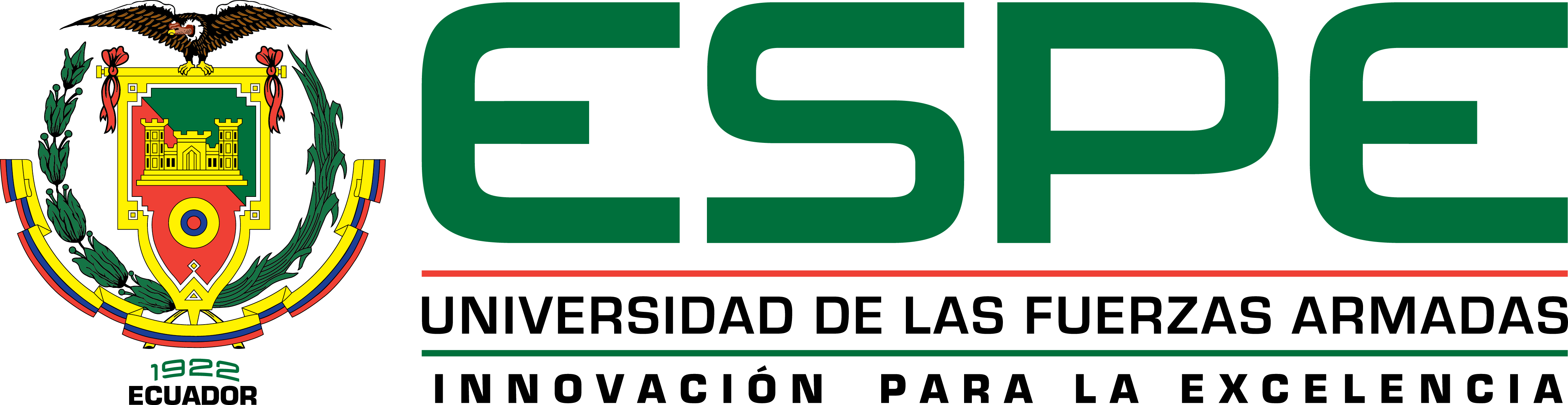 Revisión de Literatura Preliminar
Introducción
Marco metodológico
Desarrollo
Validación
Conclusiones
Trabajos futuros
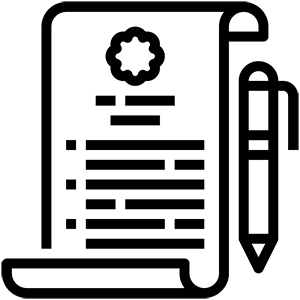 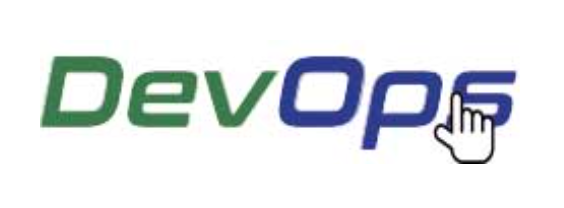 16
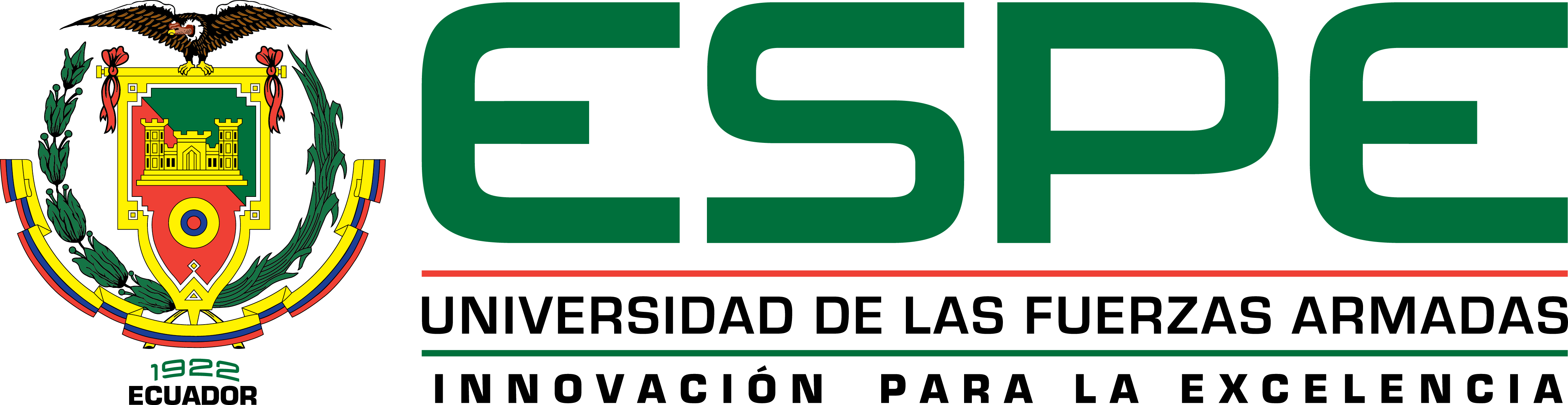 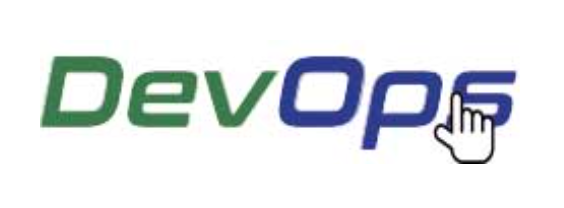 DESARROLLO
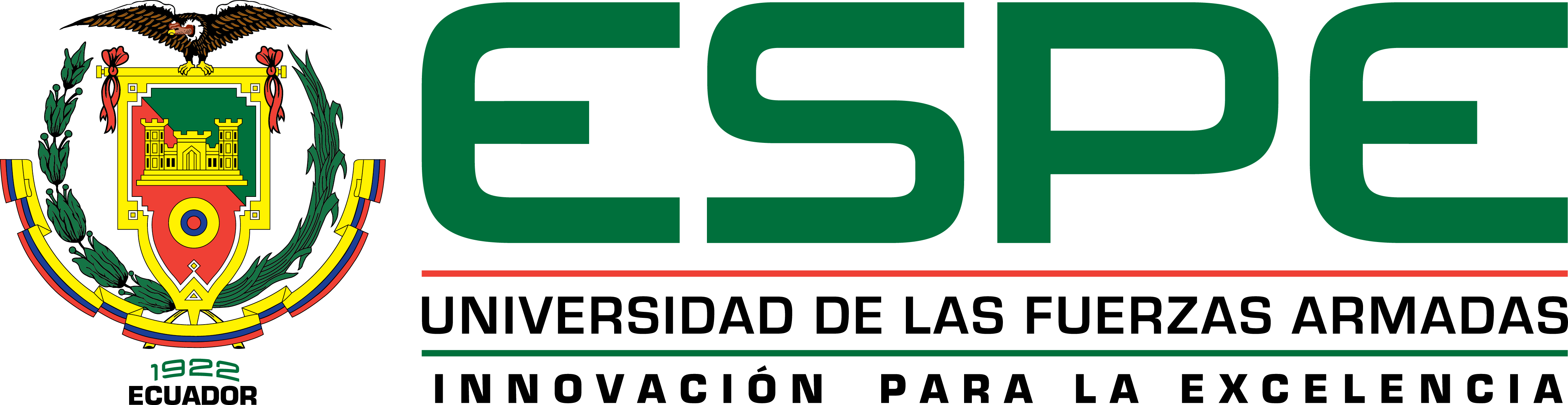 Construcción de la Solución
Detección de los sistemas de información puestos en producción actualmente por la UTIC de la Universidad de las Fuerzas Armadas – ESPE
Actividades
Espemático
Formularios
Pagos
Registro
Tutorías
Otros
Detección de la capa y tecnología que utilizan
Definición de ambientes de desarrollo
Introducción
Marco metodológico
Desarrollo
Validación
Conclusiones
Trabajos futuros
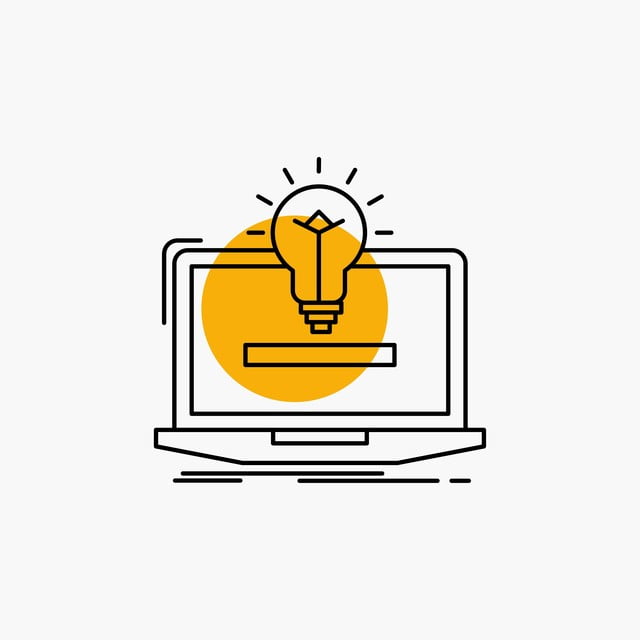 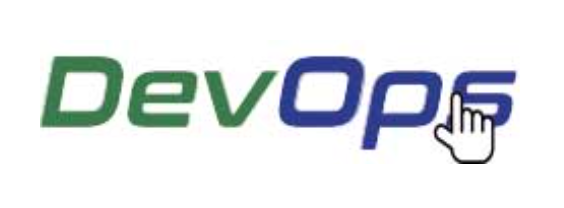 18
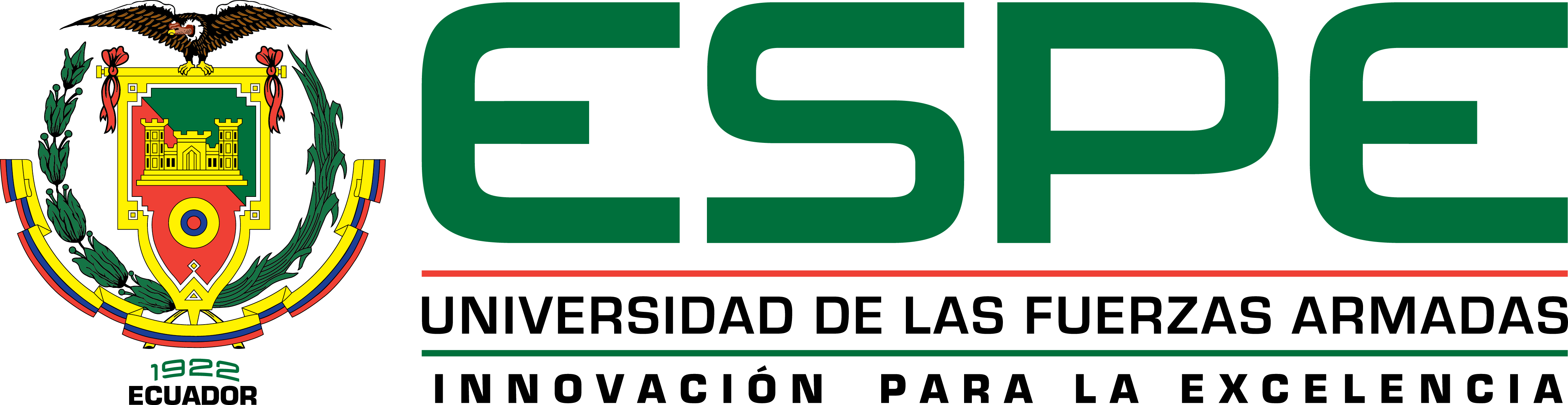 Integración Continua
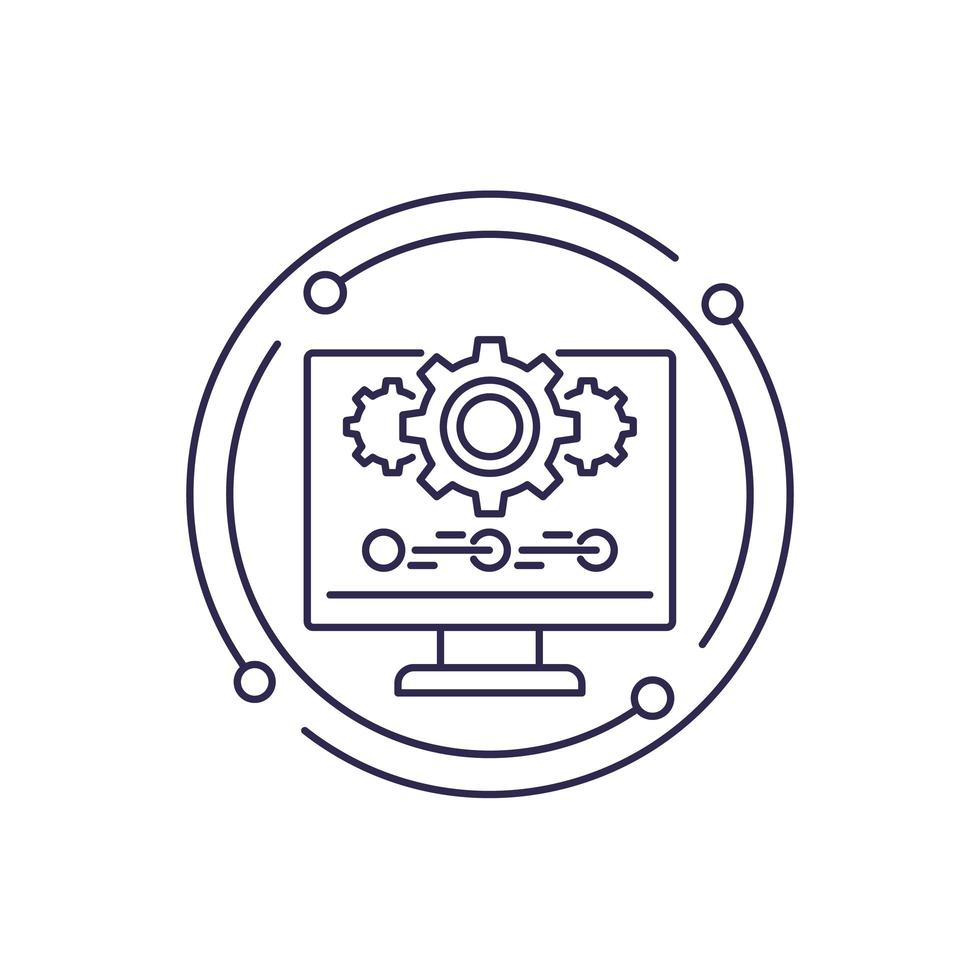 Inicia cuando el desarrollador publica sus cambios en un repositorio de código
Permite mejorar la calidad de software
Automatiza procesos en la construcción de un sistema de información
Introducción
Marco metodológico
Desarrollo
Validación
Conclusiones
Trabajos futuros
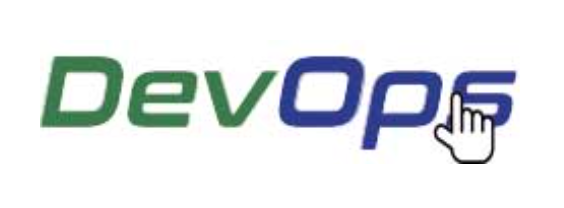 19
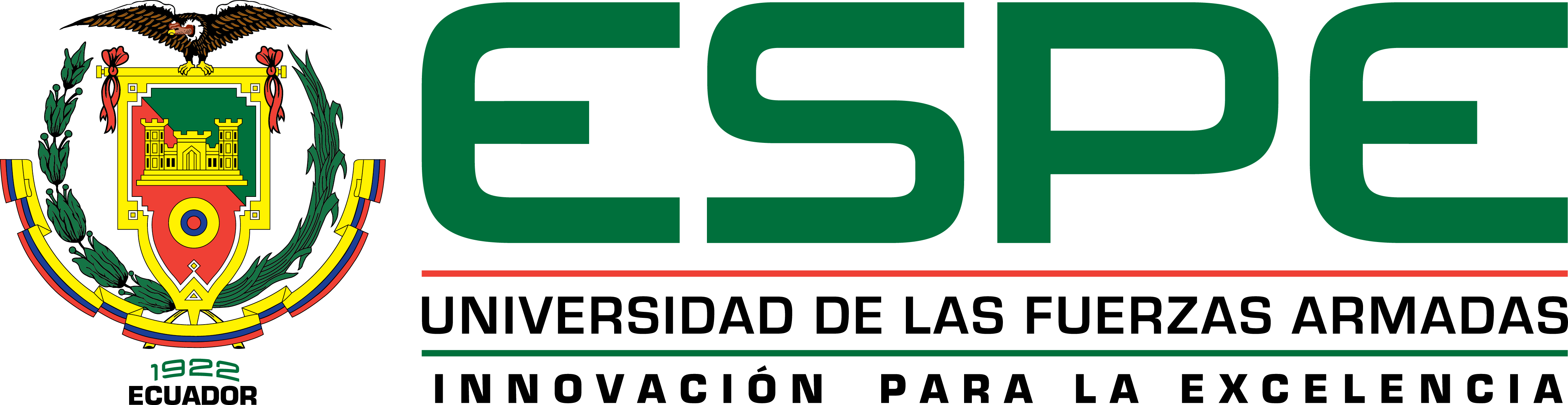 Despliegue Continuo
Es el proceso automático de implementación y puesta en funcionamiento de sistema de información.
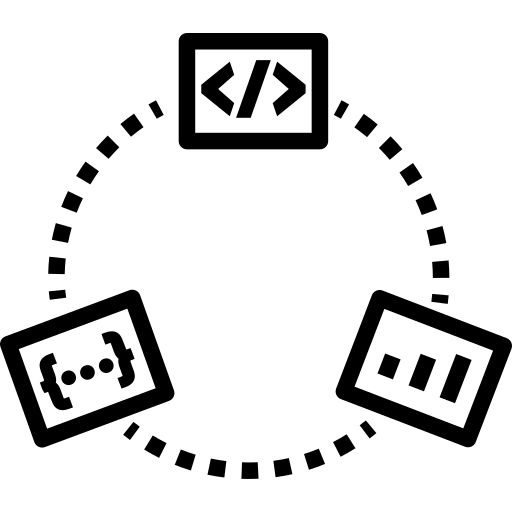 Introducción
Marco metodológico
Desarrollo
Validación
Conclusiones
Trabajos futuros
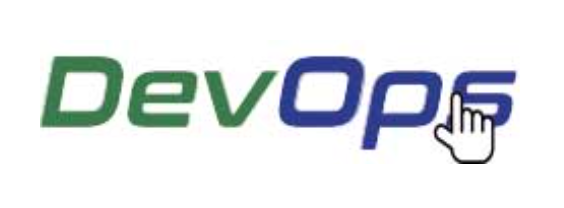 20
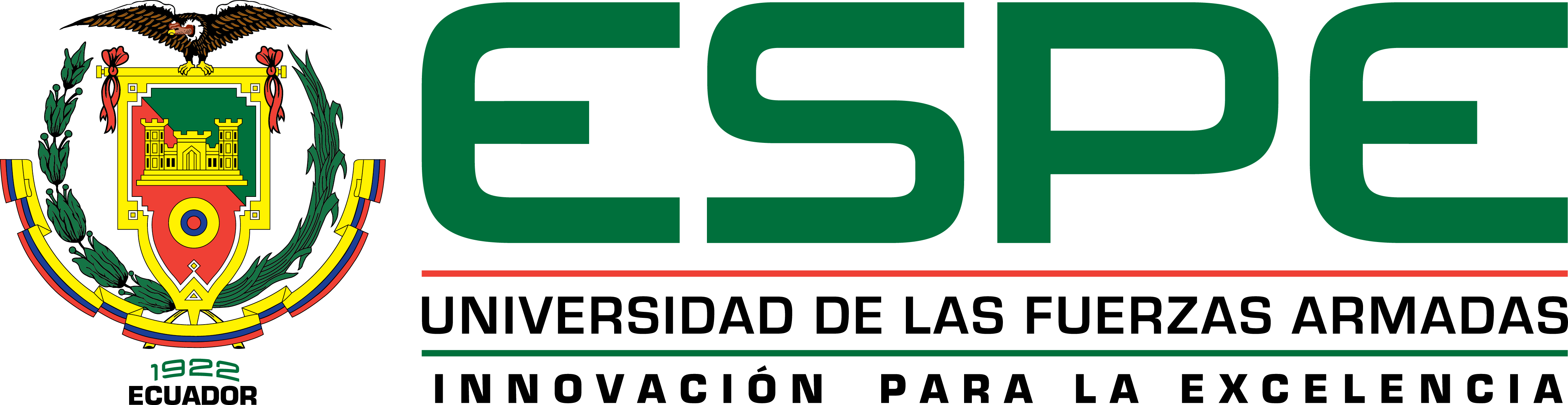 Implementación
Servidor 1: 8 cores, memoria RAM de 16 GB y 80 GB de almacenamiento
Docker
Kubernetes
ArgoCD
Servidor 2: 16 cores, memoria RAM de 16 GB y 40 GB de almacenamiento
Jenkins
Jira
Confluence
SonarQube
Introducción
Marco metodológico
Desarrollo
Validación
Conclusiones
Trabajos futuros
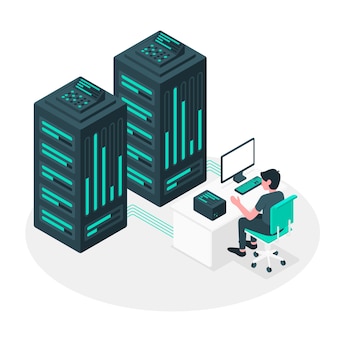 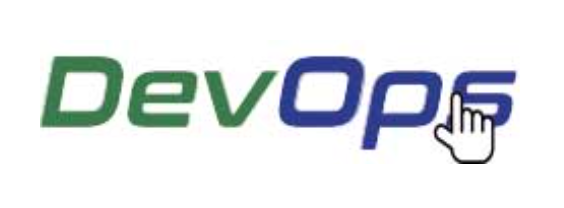 21
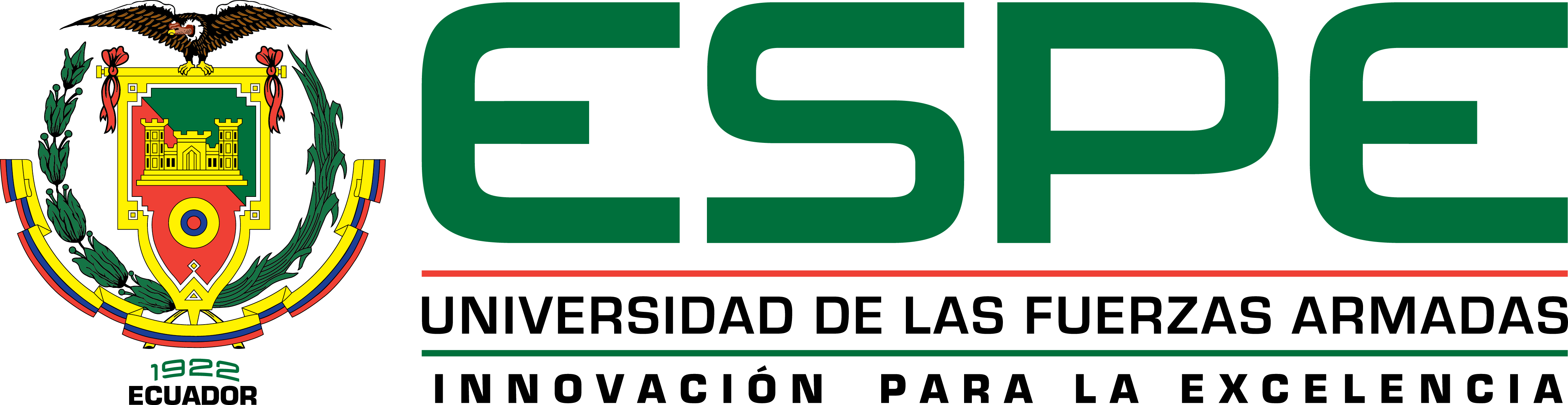 Framework Propuesto
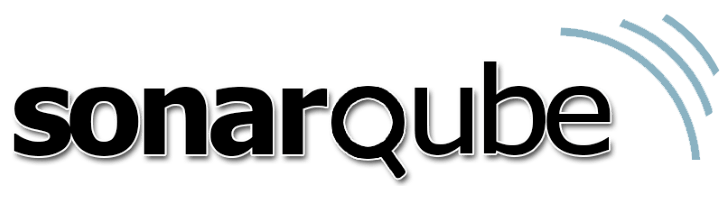 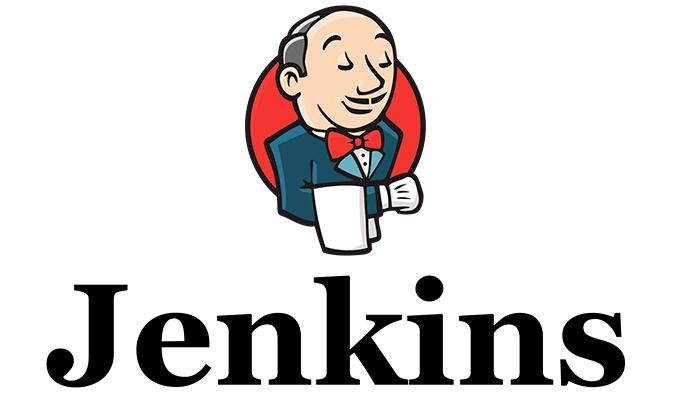 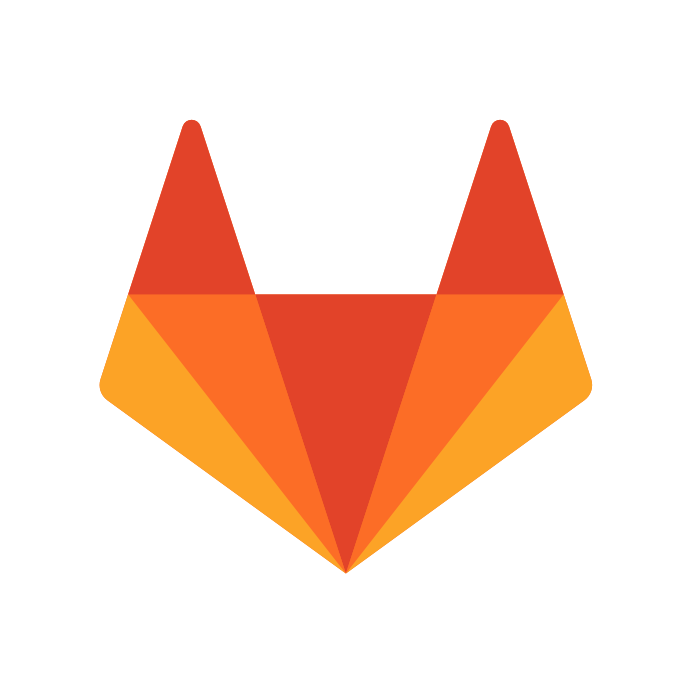 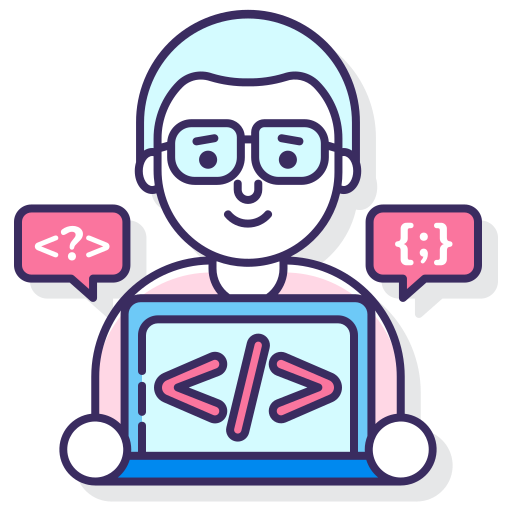 Calidad de Código
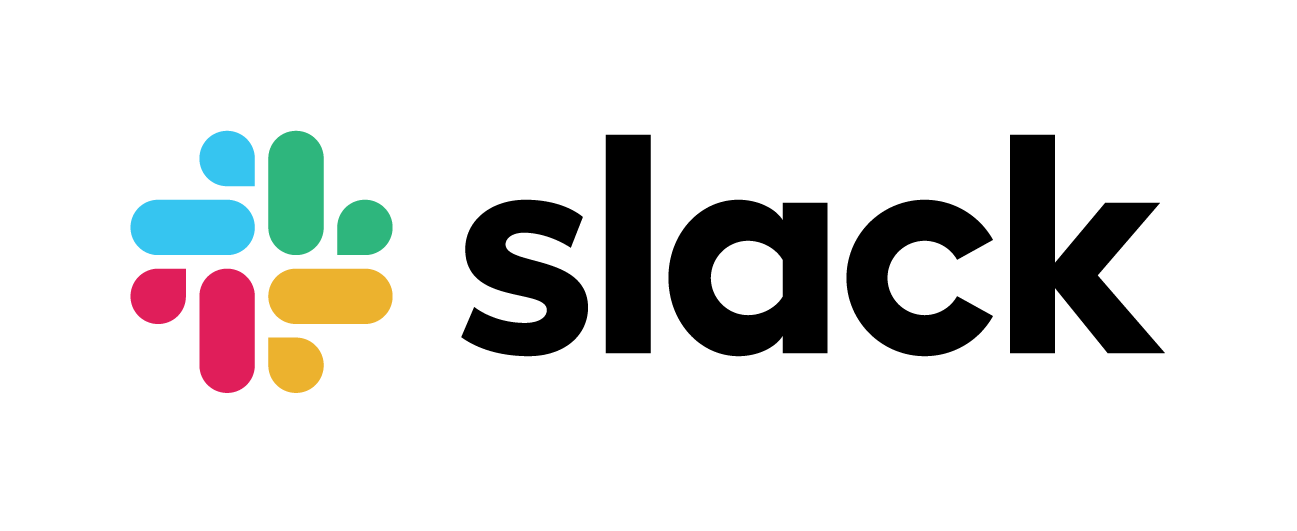 Pruebas Y Construcción
Commit
Notificaciones
Almacenamiento Imagen
GitLab
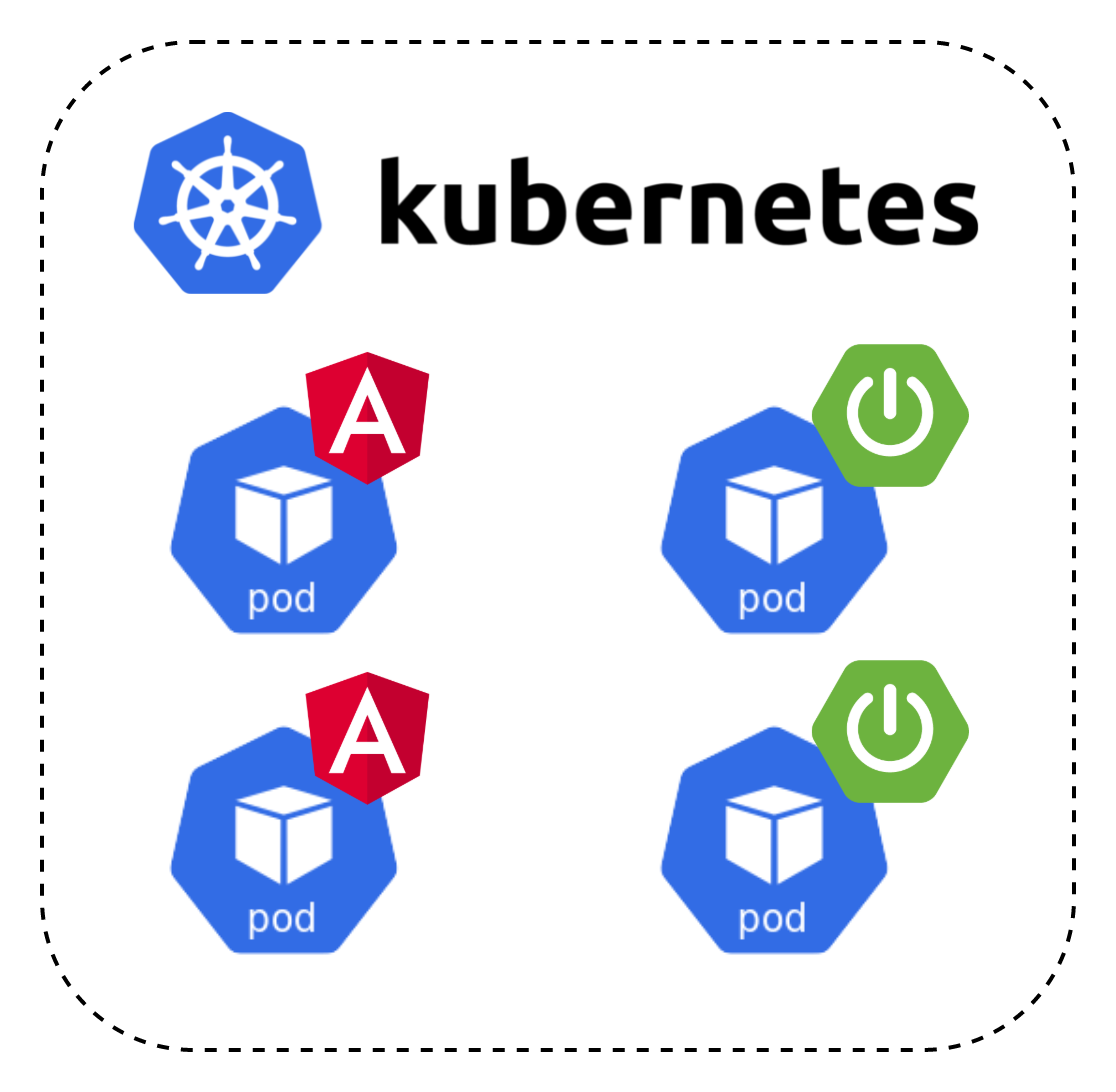 Desarrollo Ágil
Descarga Imagen
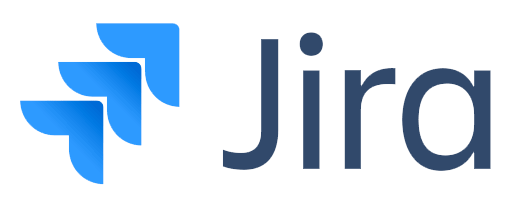 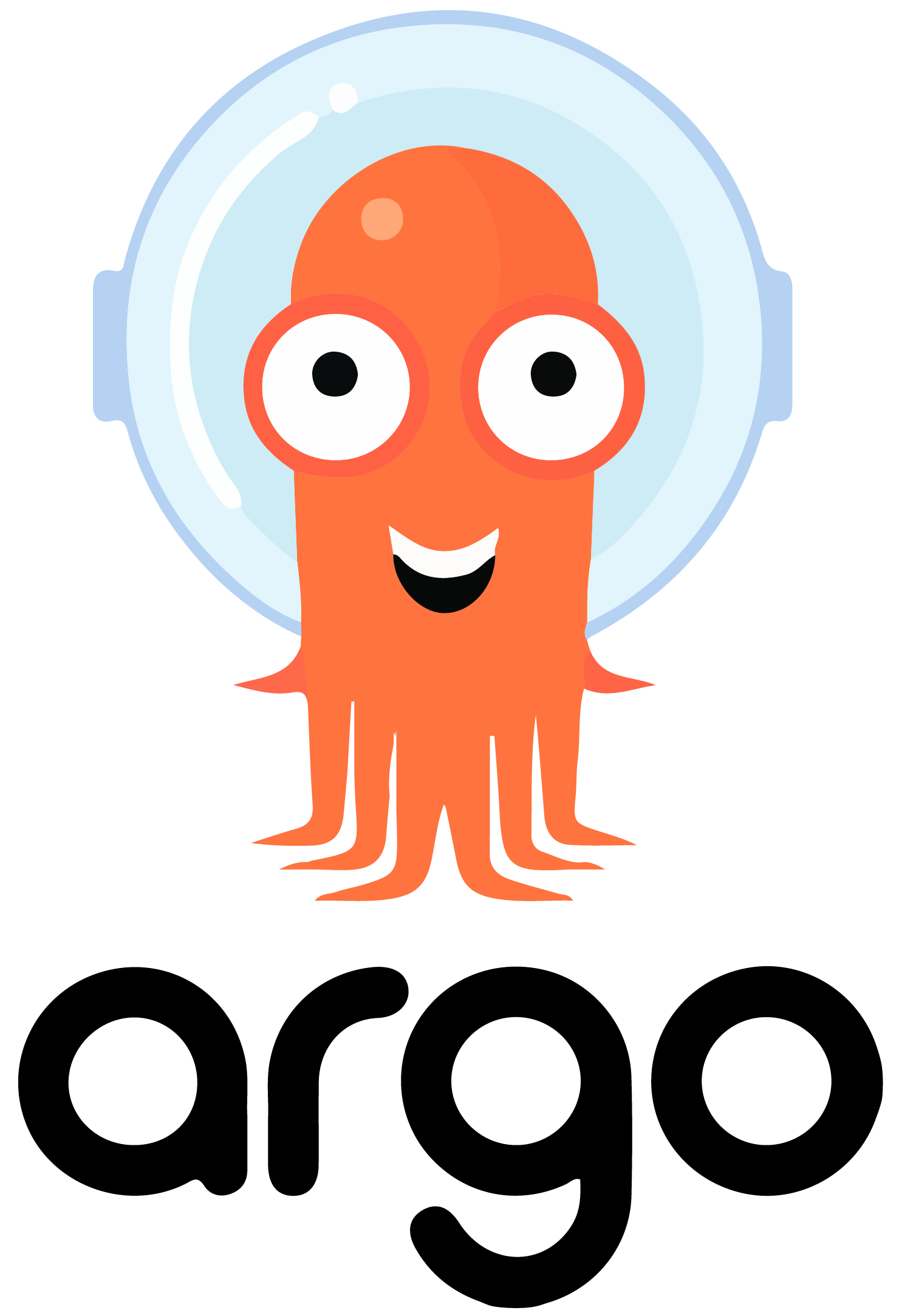 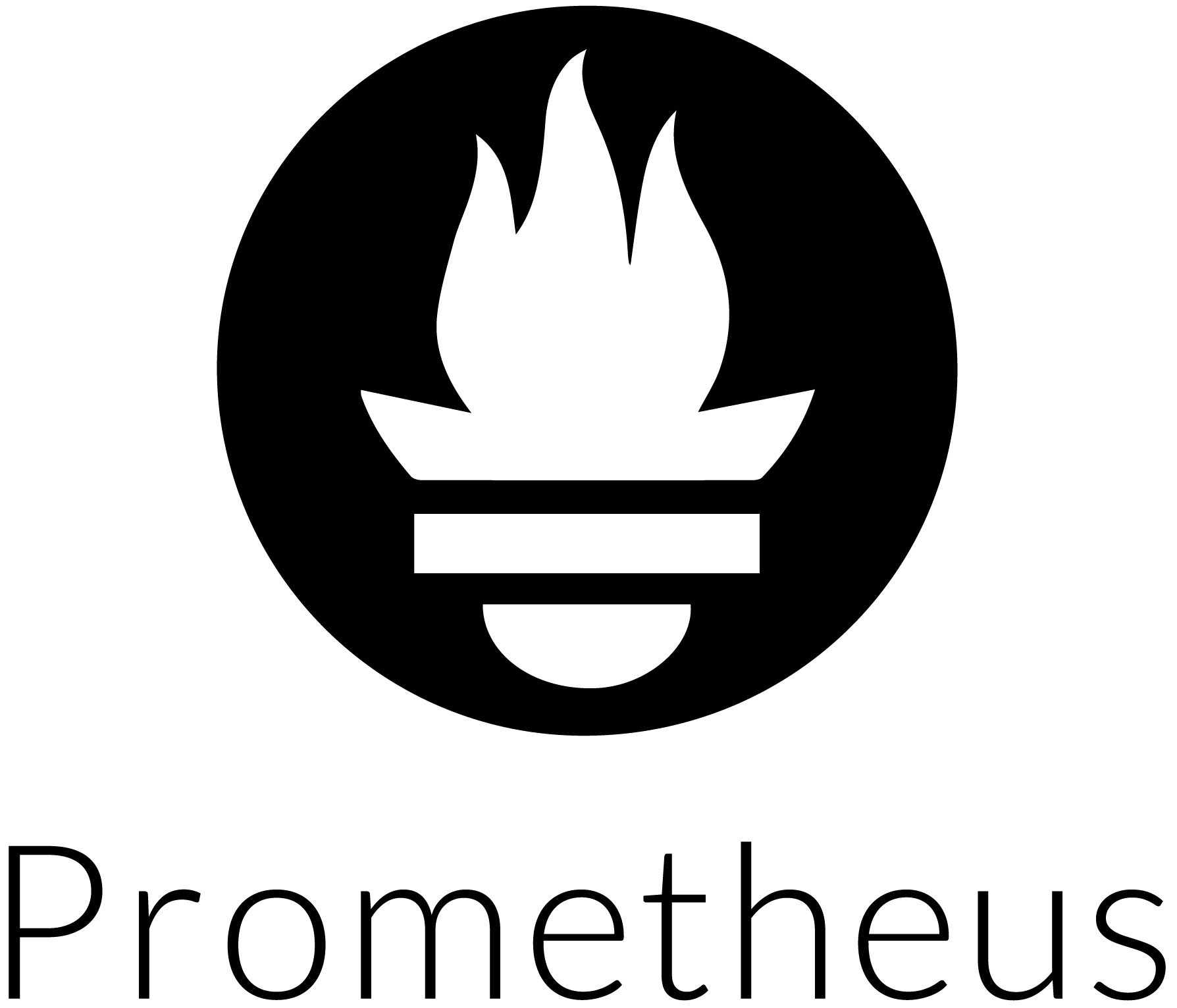 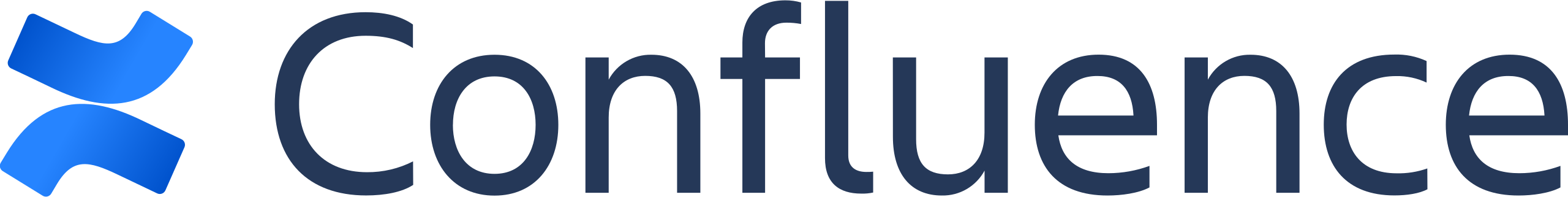 Métricas
Despliegue
Entrega Final
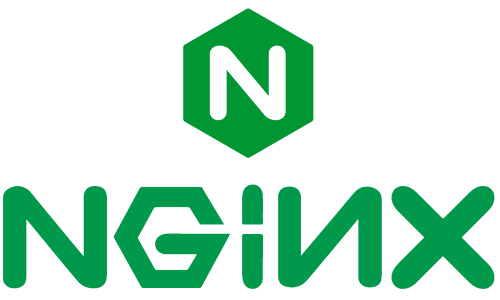 Motor
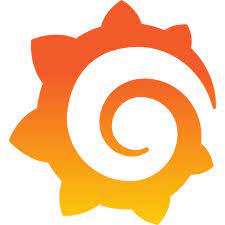 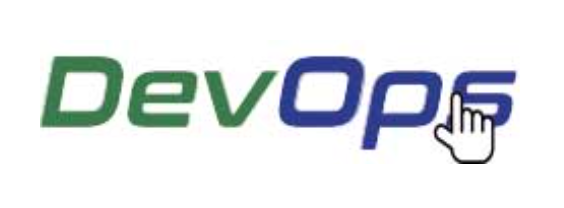 Grafana
22
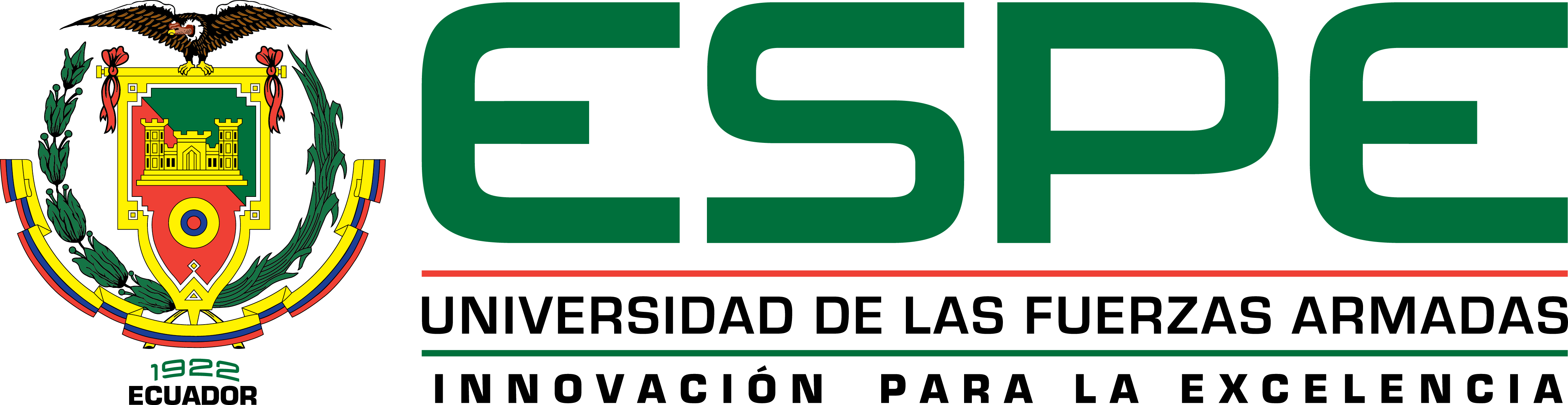 Cultura DevOps
Introducción
Marco metodológico
Desarrollo
Validación
Conclusiones
Trabajos futuros
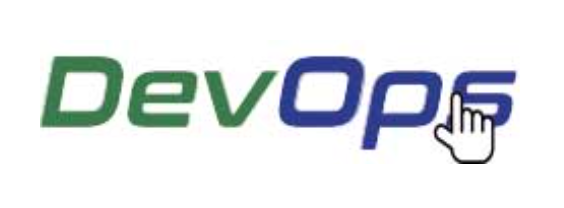 23
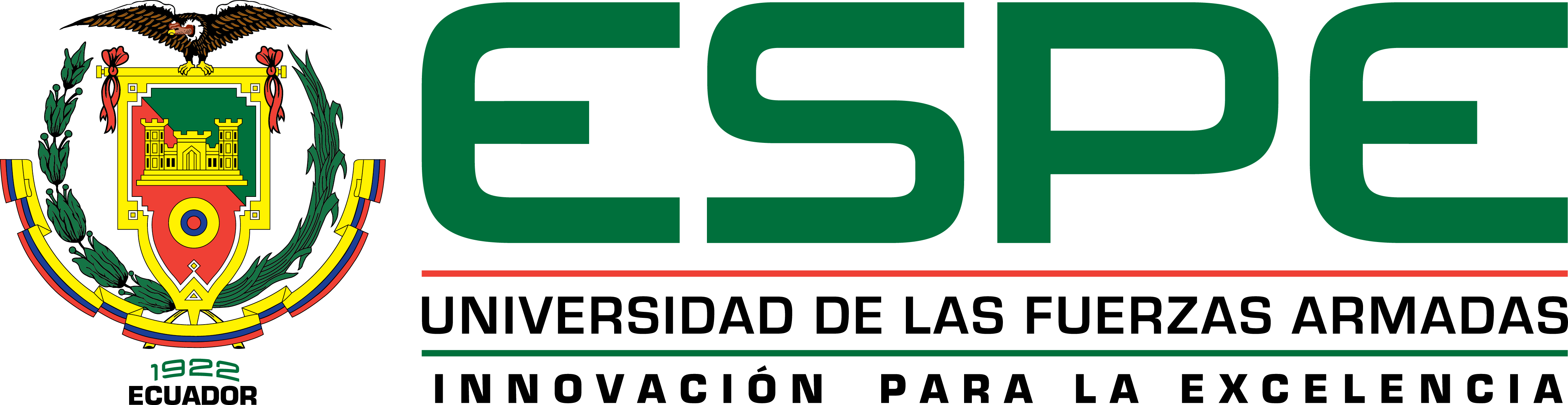 Prototipo en Funcionamiento
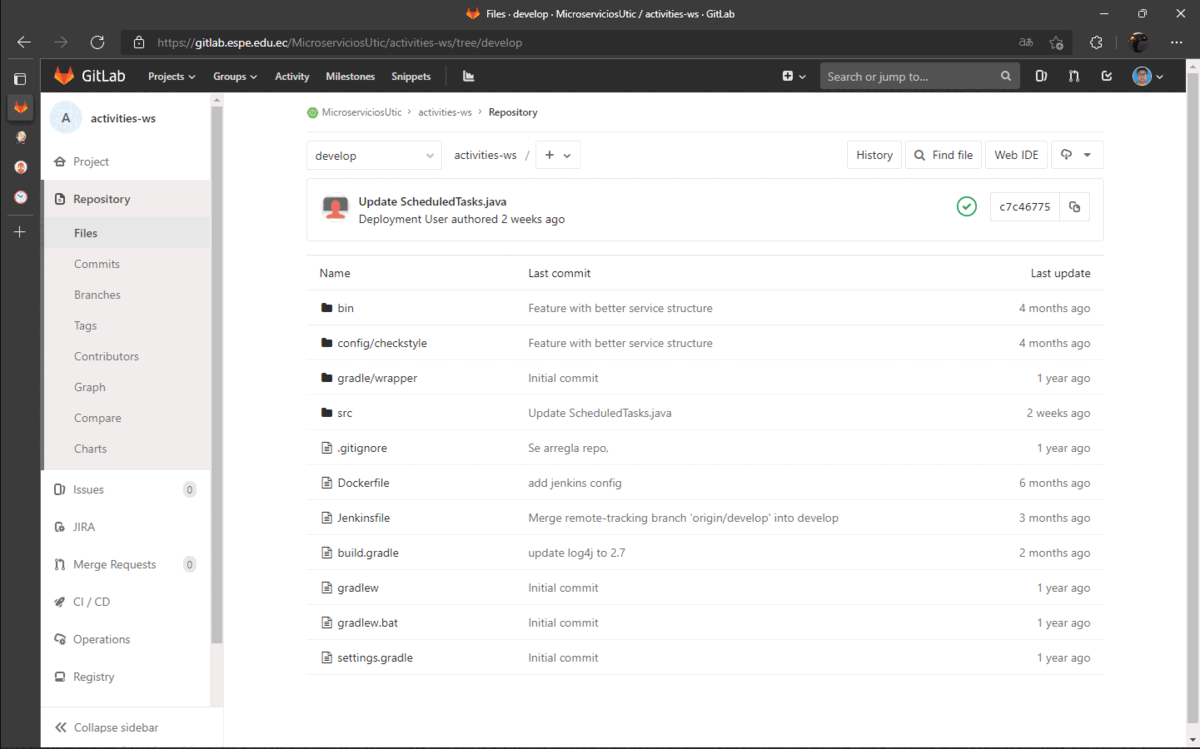 Introducción
Marco metodológico
Desarrollo
Validación
Conclusiones
Trabajos futuros
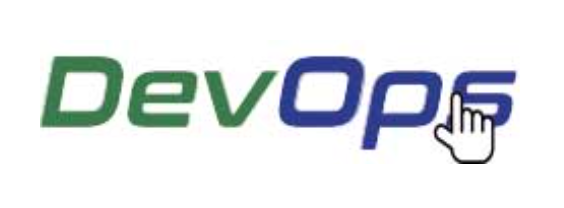 24
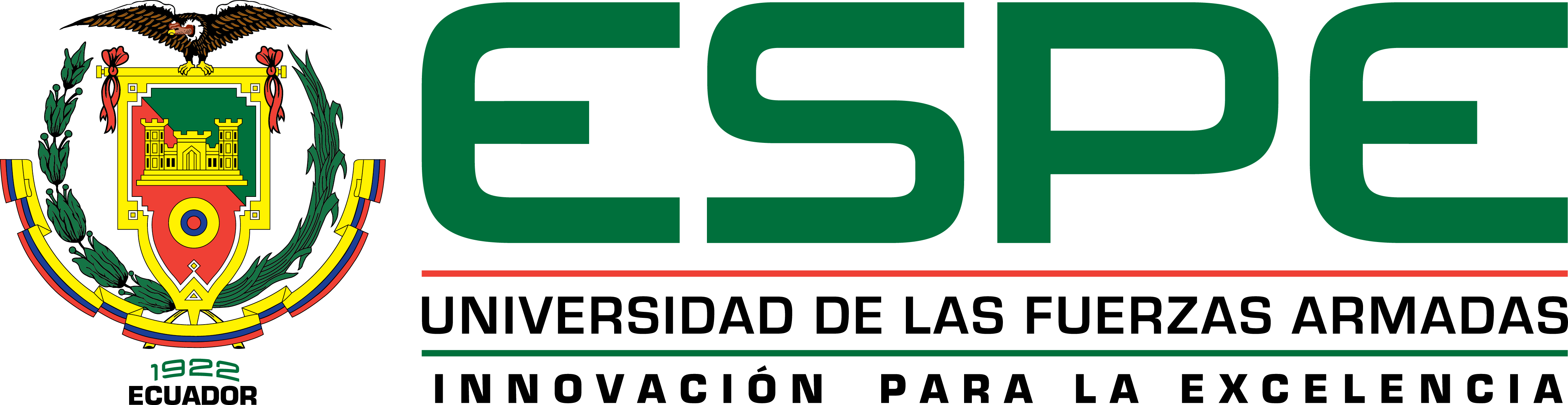 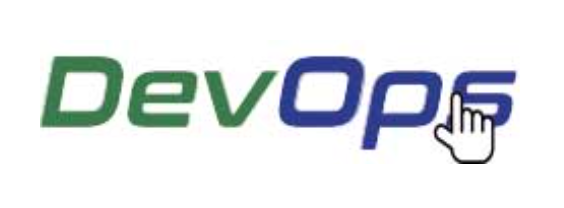 VALIDACIÓN
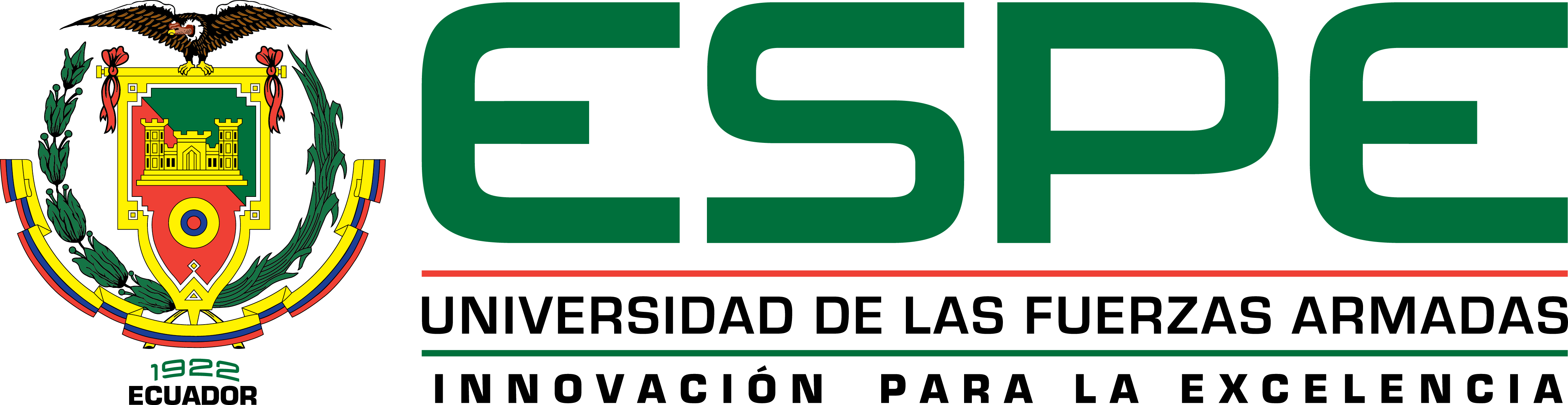 Validación del Prototipo
Se realizó un análisis exploratorio mediante una entrevista al equipo de Desarrollo de la UTIC
Se mejoraron los tiempos en los procesos de integración y despliegue de los sistemas de Información
Responde a la alta concurrencia de usuarios debido al balanceo de POD’s que el Framework es capaz de realizar
Las herramientas utilizadas en la cultura DevOps son un gran acierto puesto que agilizan procesos y se mantiene un control en tiempo real, tanto de los desarrolladores como de los sistemas de información.
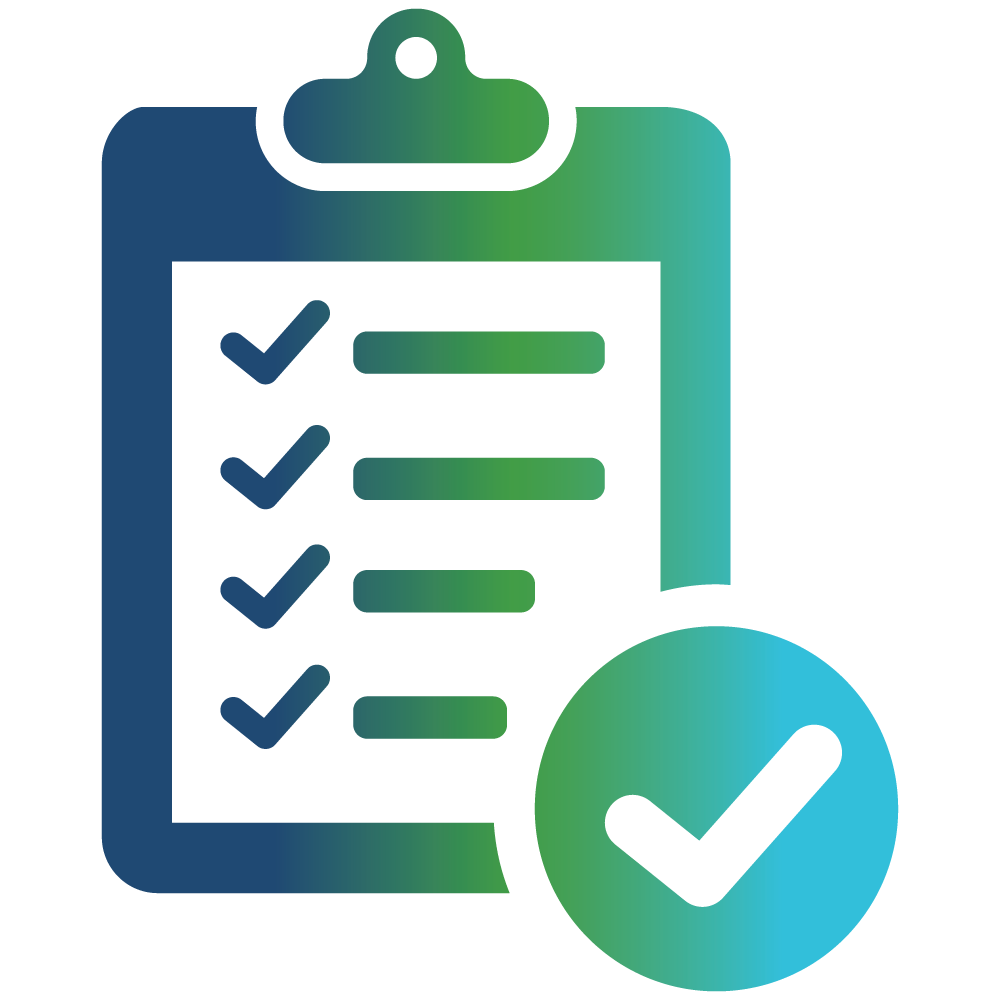 Introducción
Marco metodológico
Desarrollo
Validación
Conclusiones
Trabajos futuros
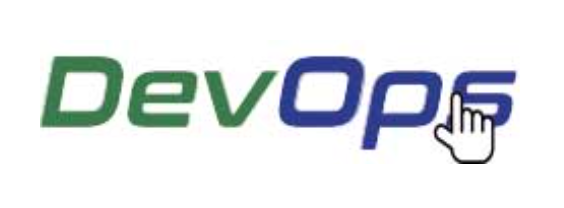 26
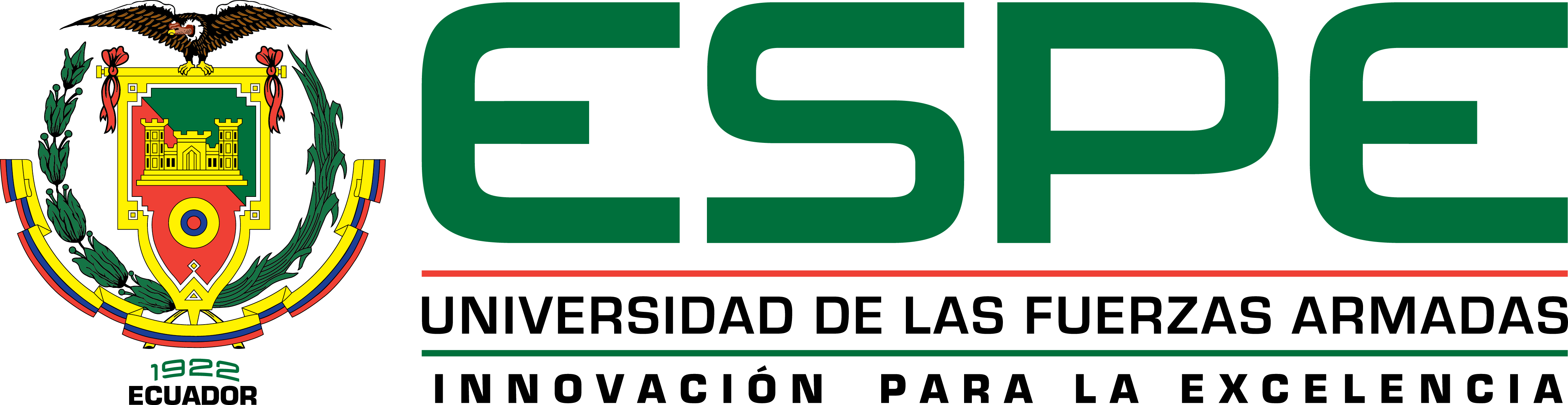 Validación del Prototipo (Tiempos)
Introducción
Marco metodológico
Desarrollo
Validación
Conclusiones
Trabajos futuros
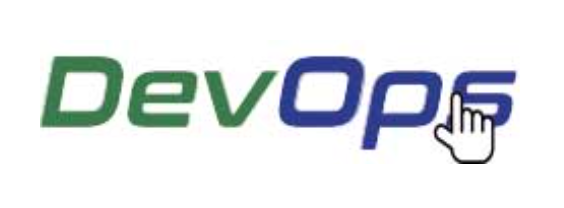 27
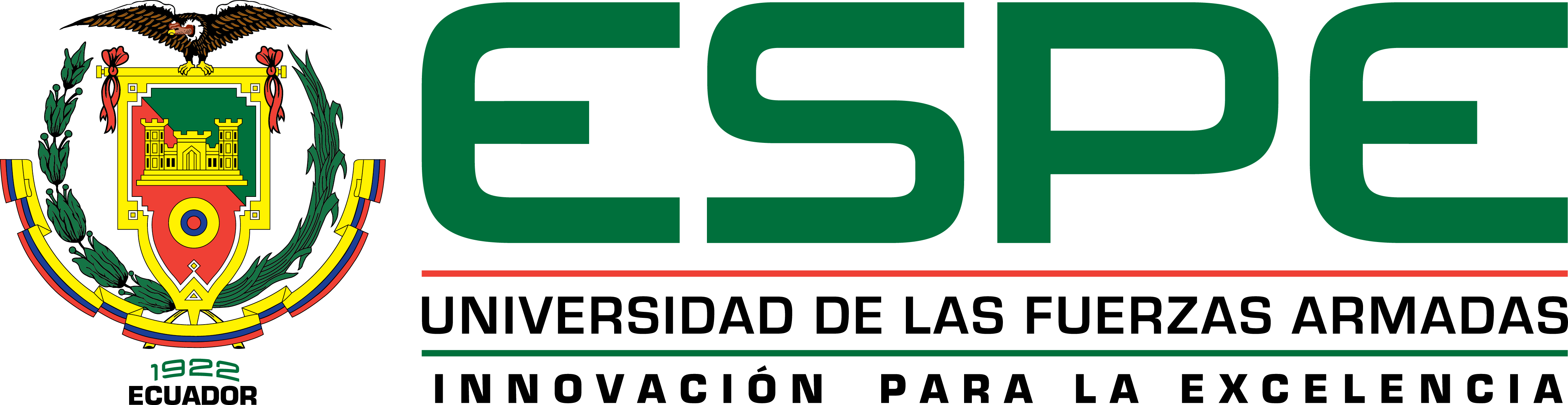 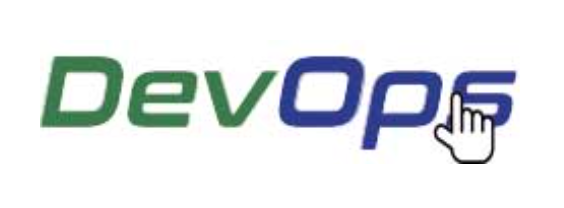 CONCLUCIONES
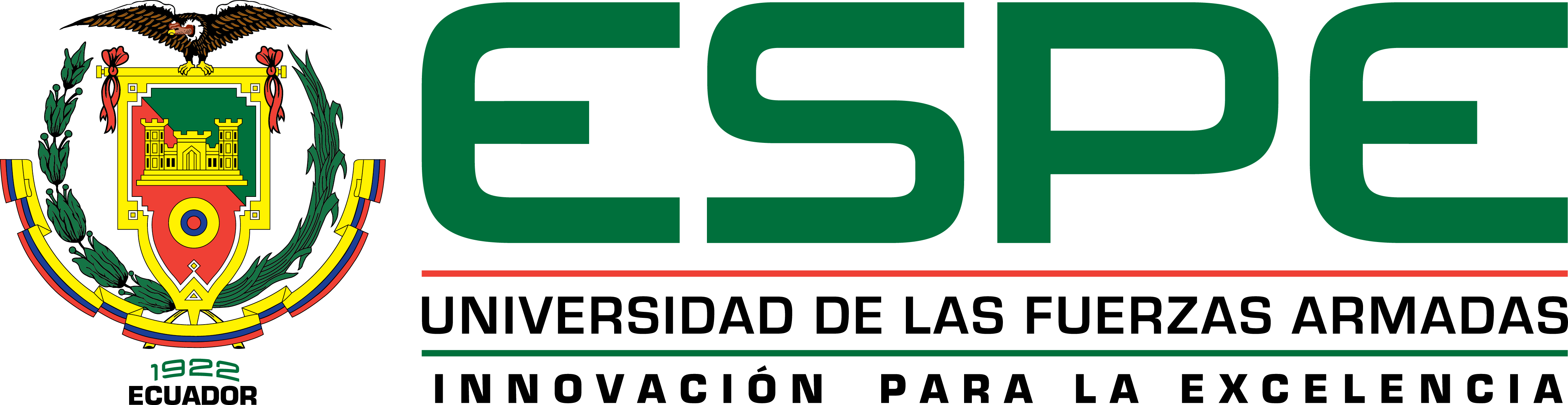 Conclusiones
Presencia problemas
Prototipo Framework
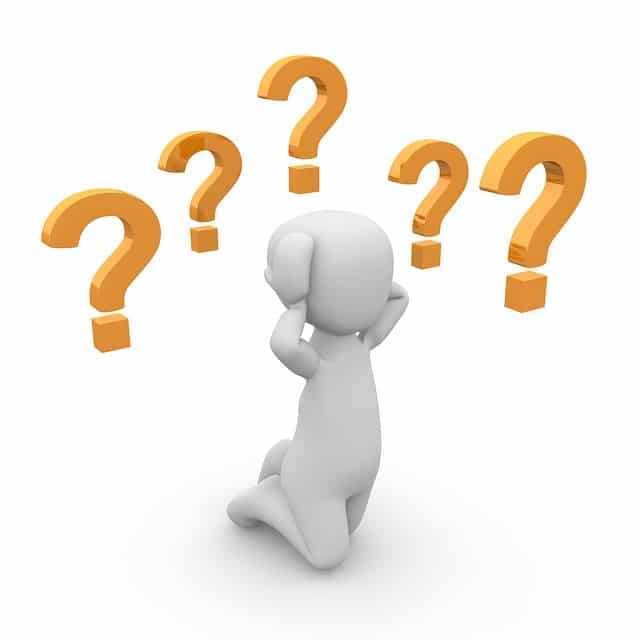 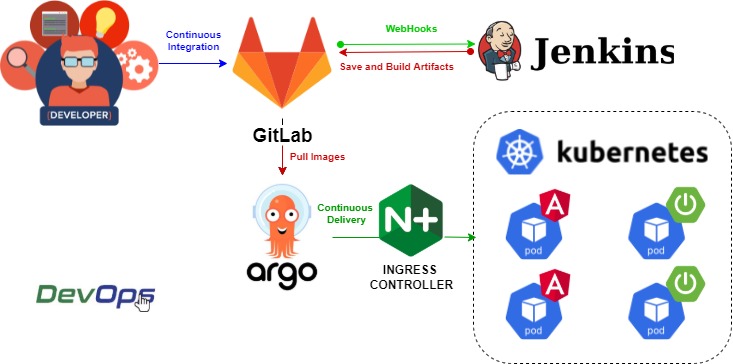 Introducción
Marco metodológico
Desarrollo
Validación
Conclusiones
Trabajos futuros
Herramientas Open Source
Estudio Exploratorio
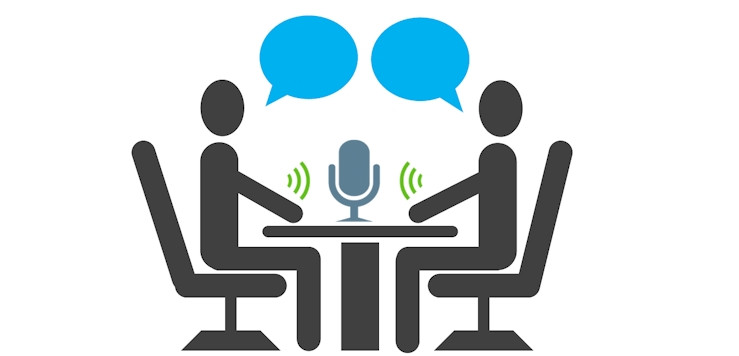 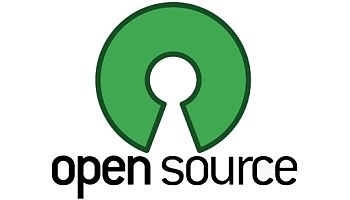 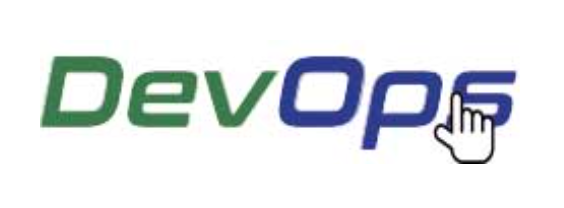 29
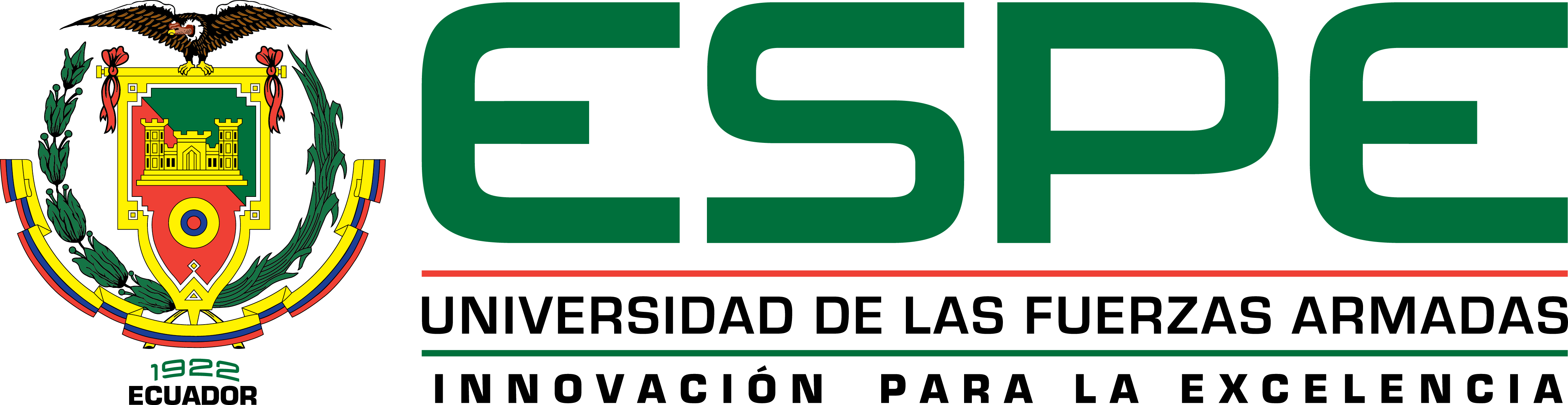 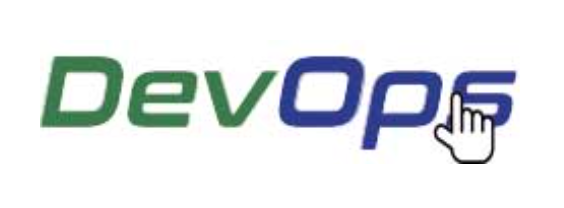 TRABAJOS FUTUROS
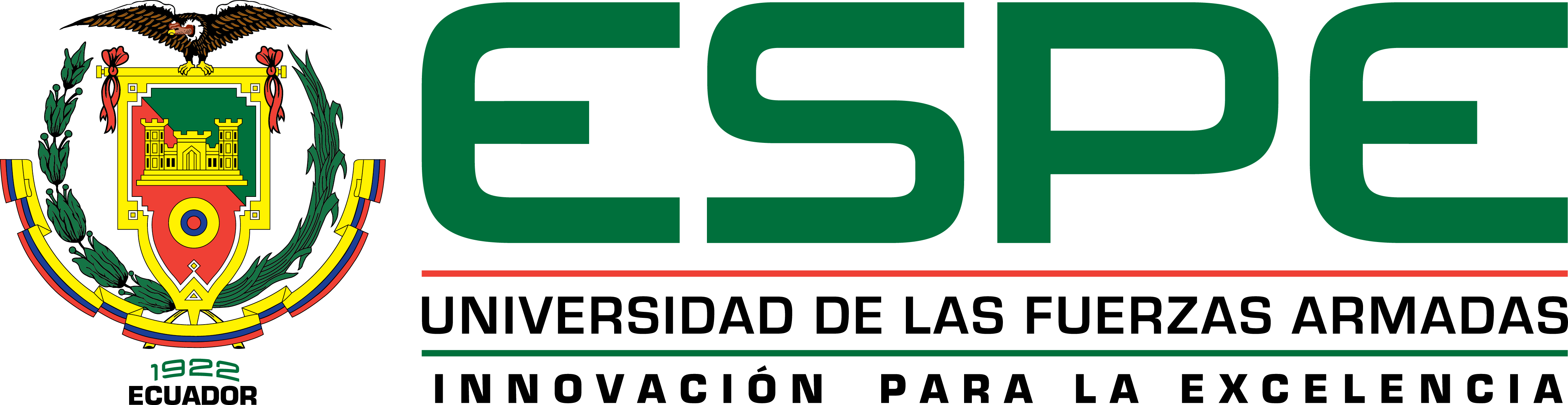 Trabajos Futuros
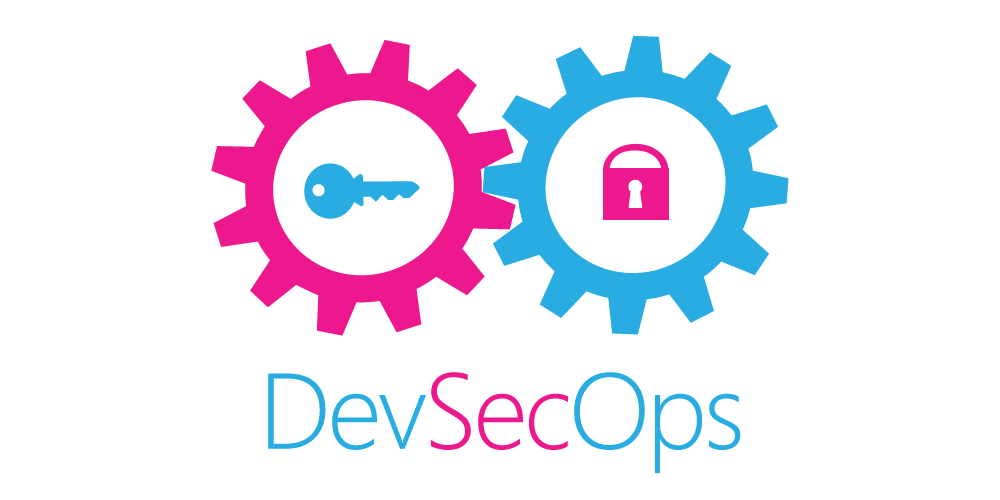 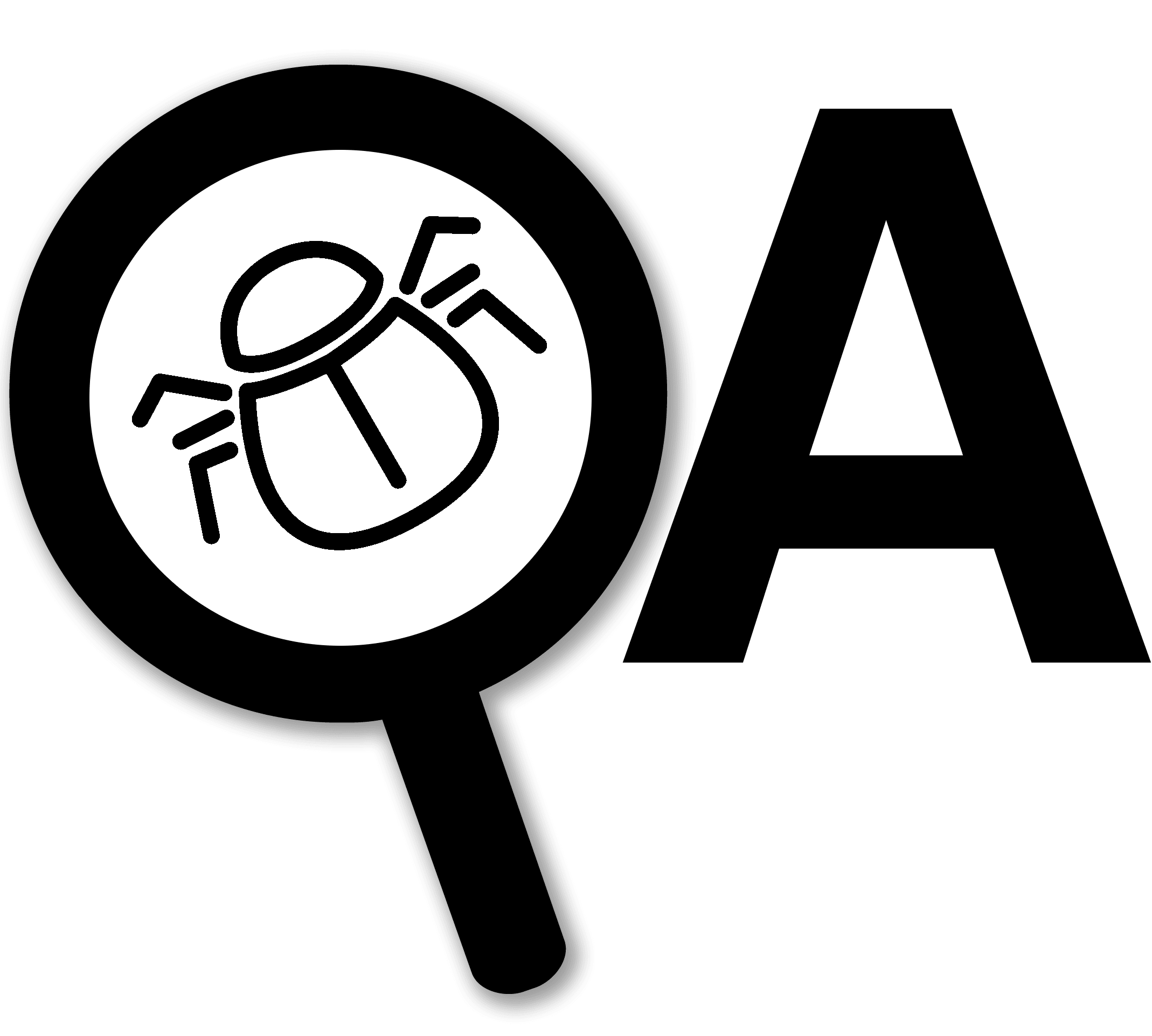 Introducción
Marco metodológico
Desarrollo
Validación
Conclusiones
Trabajos futuros
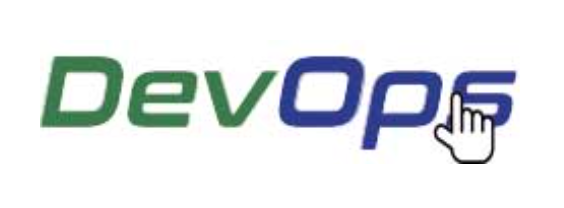 31
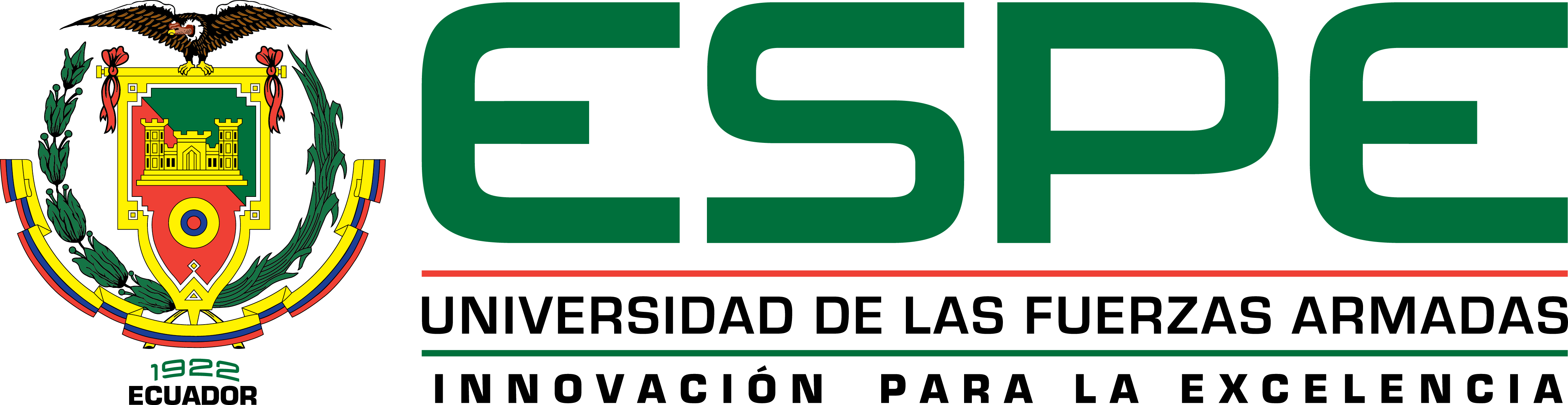 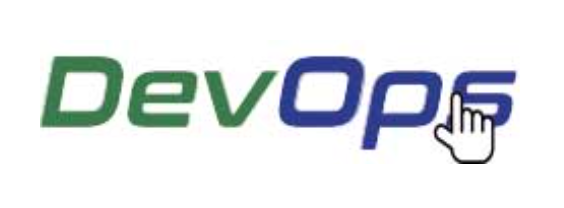 GRACIAS!
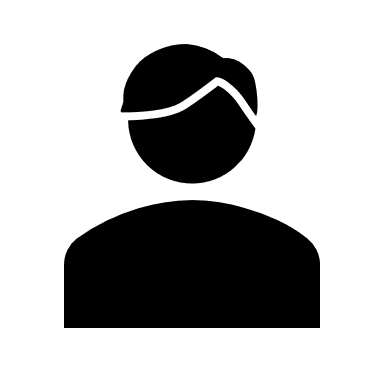 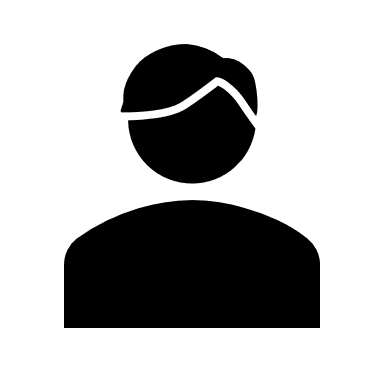 Jonathan Yépez
Luis Guevara
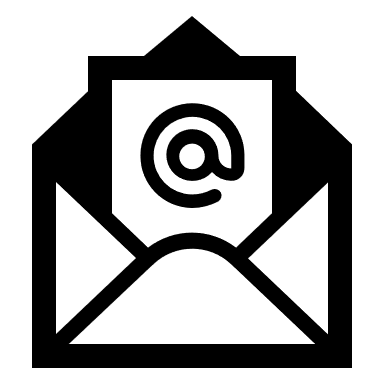 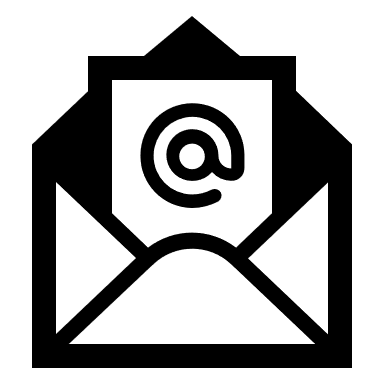 ljguevara2@espe.edu.ec
jayepez8@espe.edu.ec
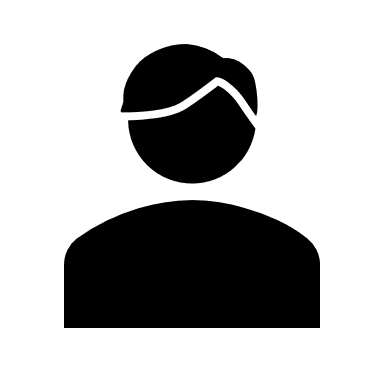 Dr. Efraín Fonseca
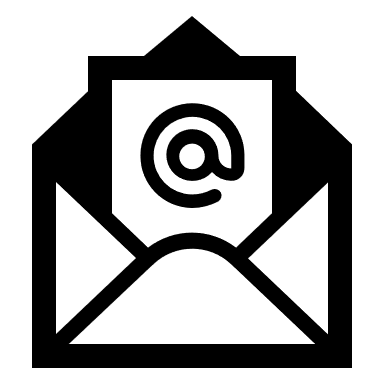 erfonseca@espe.edu.ec